IMPROVING FOOD SAFETY
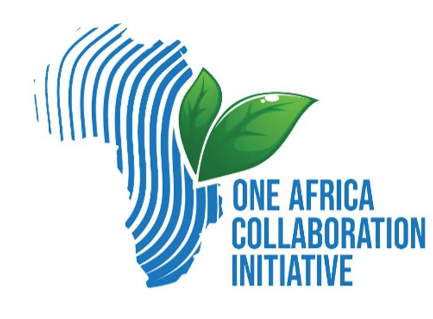 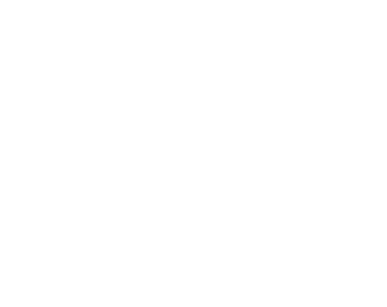 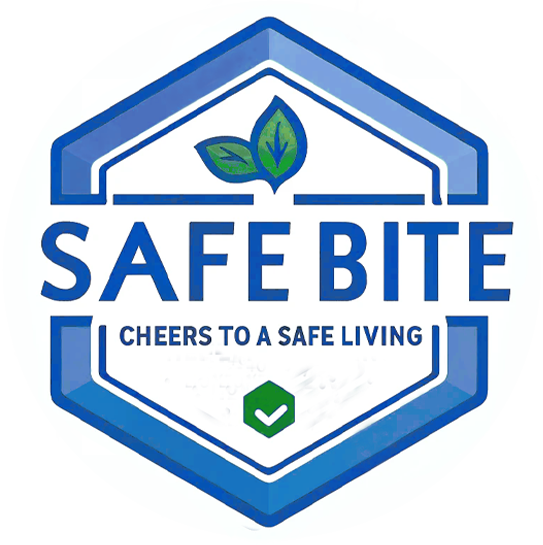 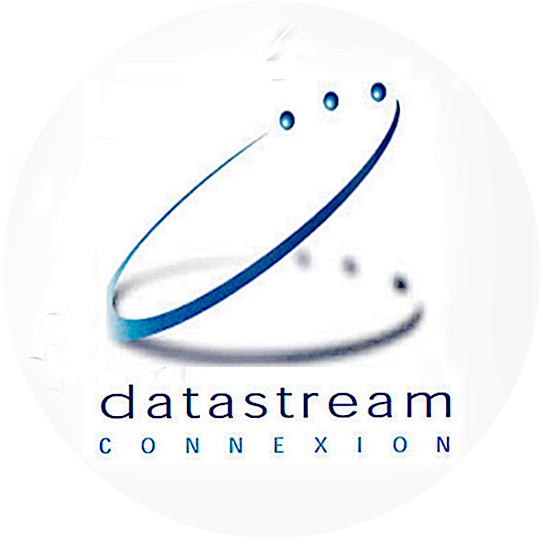 SafeBite Consulting emerged from the vision of a seasoned Food Scientist dedicated to advancing the industry.

Anchored by a robust educational foundation in Food Science and Technology, this venture is the fruit of over 17 years of extensive experience spanning production, quality assurance, standards development, implementation, and consultancy.
Kgalaletso Moanokeng Mothooagae stands out as a prominent figure in Food Science and Technology. With a proven track record in food safety and quality, Kgalaletso has been pivotal in championing quality, safety, health, and environmental standards, making significant strides in leadership and innovation within the sector.
At the helm of pioneering food safety and quality assurance initiatives, Kgalaletso has been crucial in identifying and addressing intricate food safety challenges, as well as establishing and upholding efficient food safety management systems.
ProfessionalConsulting Services
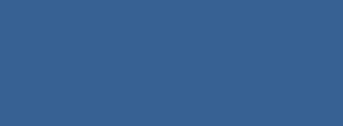 Our History
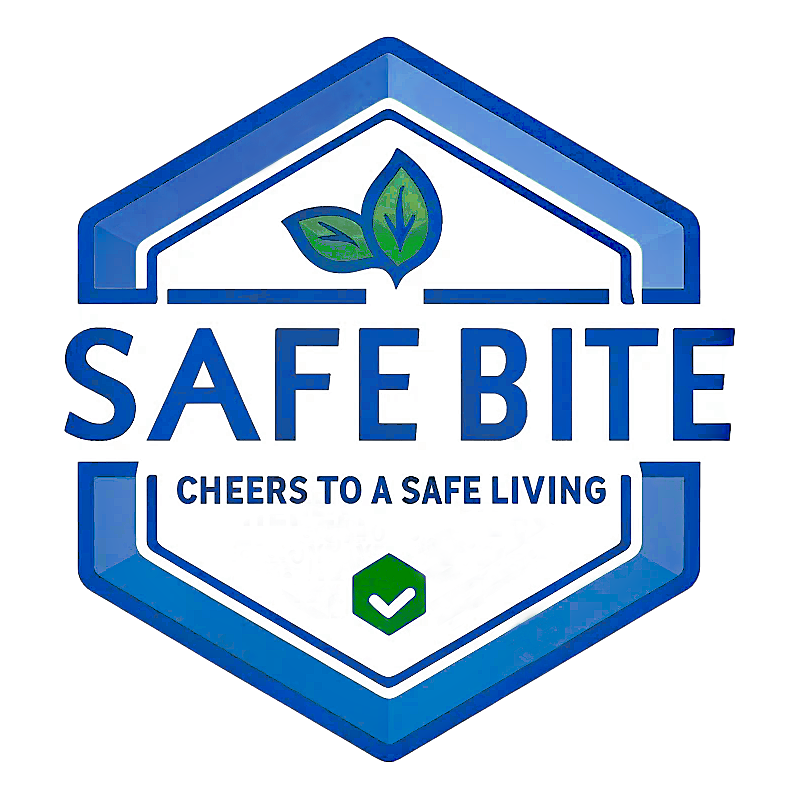 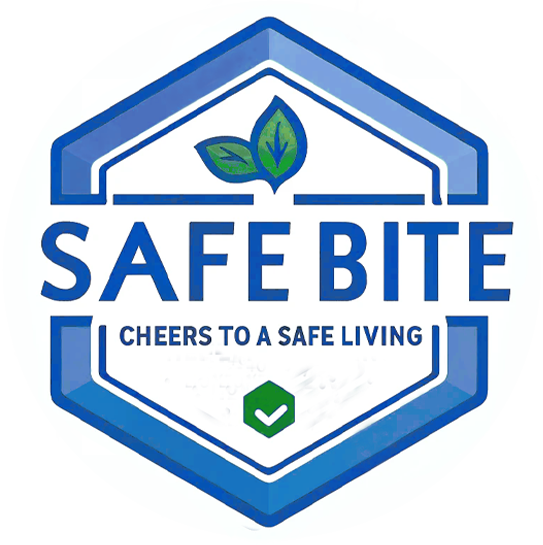 2
SafeBite Service Offerings

Product Innovation Consulting: Guiding clients through the development of naturally preserved food products, ensuring extended shelf life and market expansion, both locally and globally.

Food Safety Compliance Consulting: Leading food safety initiatives, from inspections to national standards development, to ensure your business exceeds regulatory requirements and embraces comprehensive quality assurance practices.

QSHE Standards Consulting: Providing specialized advisory services in implementing and managing QSHE frameworks, including ISO 22000, ISO 14001, and ISO 45001, to enhance safety, sustainability, and operational excellence.

Entrepreneurial Food Safety Education: Facilitating masterclasses for food entrepreneurs on navigating standards, certification processes, labeling, and testing, equipping them with the knowledge to succeed in a competitive market.

Women’s Food Business Mentorship: Offering mentorship programs for women entrepreneurs in the food industry, focused on building capacity and fostering growth through strategic partnerships with leading initiatives in Sub-Saharan Africa.
ProfessionalConsulting Services
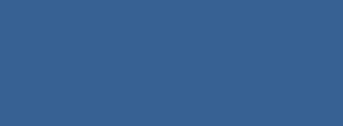 Our History
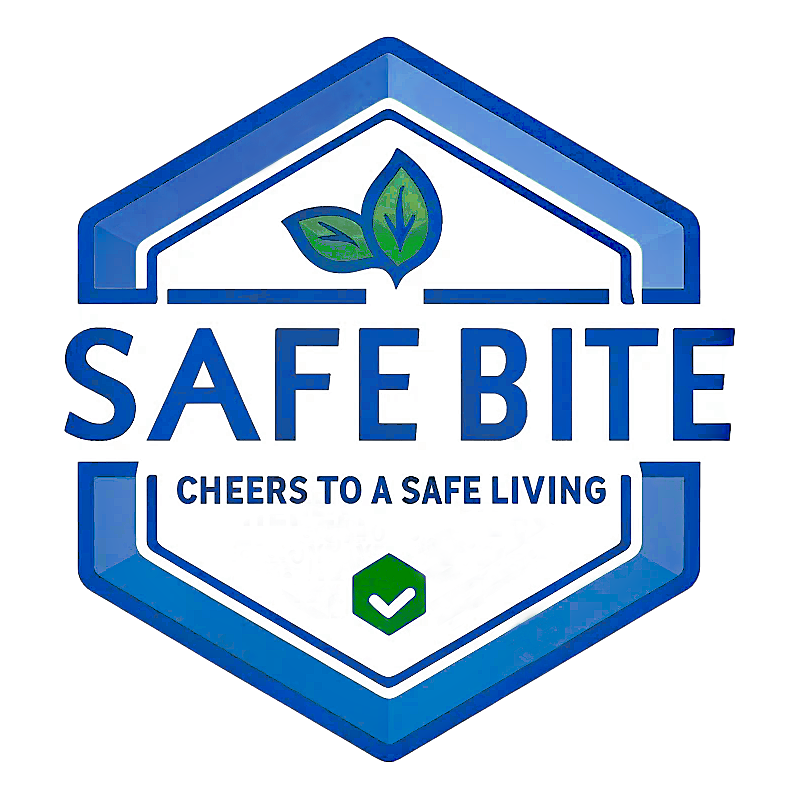 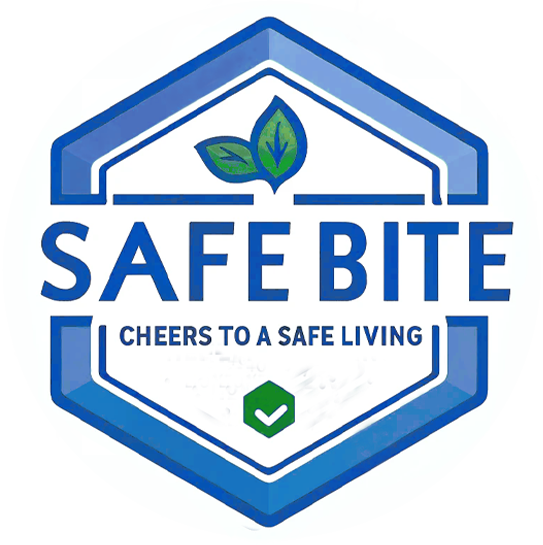 3
Datastream Connexion has been at the forefront of technological innovation in the United States for more than two decades, serving as the catalyst in the long-envisioned creation of the National Integrated Food Safety System (IFSS). Our role in facilitating this advancement has been transformative, bridging the gaps left by fragmented and siloed legacy systems.
Our platform is the bedrock of the USDA, FDA, and Department of Homeland Security’s strategic plans for collaboration and information sharing, crafted in alignment with the Food Safety Modernization Act's (FSMA) integration goals.
Supported collaboratively by these agencies, out platform underpins over 40 synchronized portals, interlinking a diverse network of regulators, labs, industry experts, and academia throughout the fifty states to ensure the integrity of our nation's food supply.
Hosting in excess of 3,500 active working groups and engaging over 40,000 users, our success is a testament to unified action in food safety. The advanced API connectivity allows for seamless integration with other data systems, fostering a secure, expansive knowledge management ecosystem.
Focusing unifying efforts under one integrated umbrella embodies a holistic approach to cooperation and data exchange. It has revolutionized America's capacity for agile response to food safety hazards and defense incidents, enabling an unprecedented level of collaboration in developing and implementing standards, educational programs, training, and best practices—transcending the political and trust barriers that have challenged previous initiatives.
Collaboration Specialists
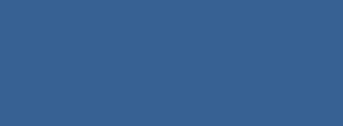 About Us Today
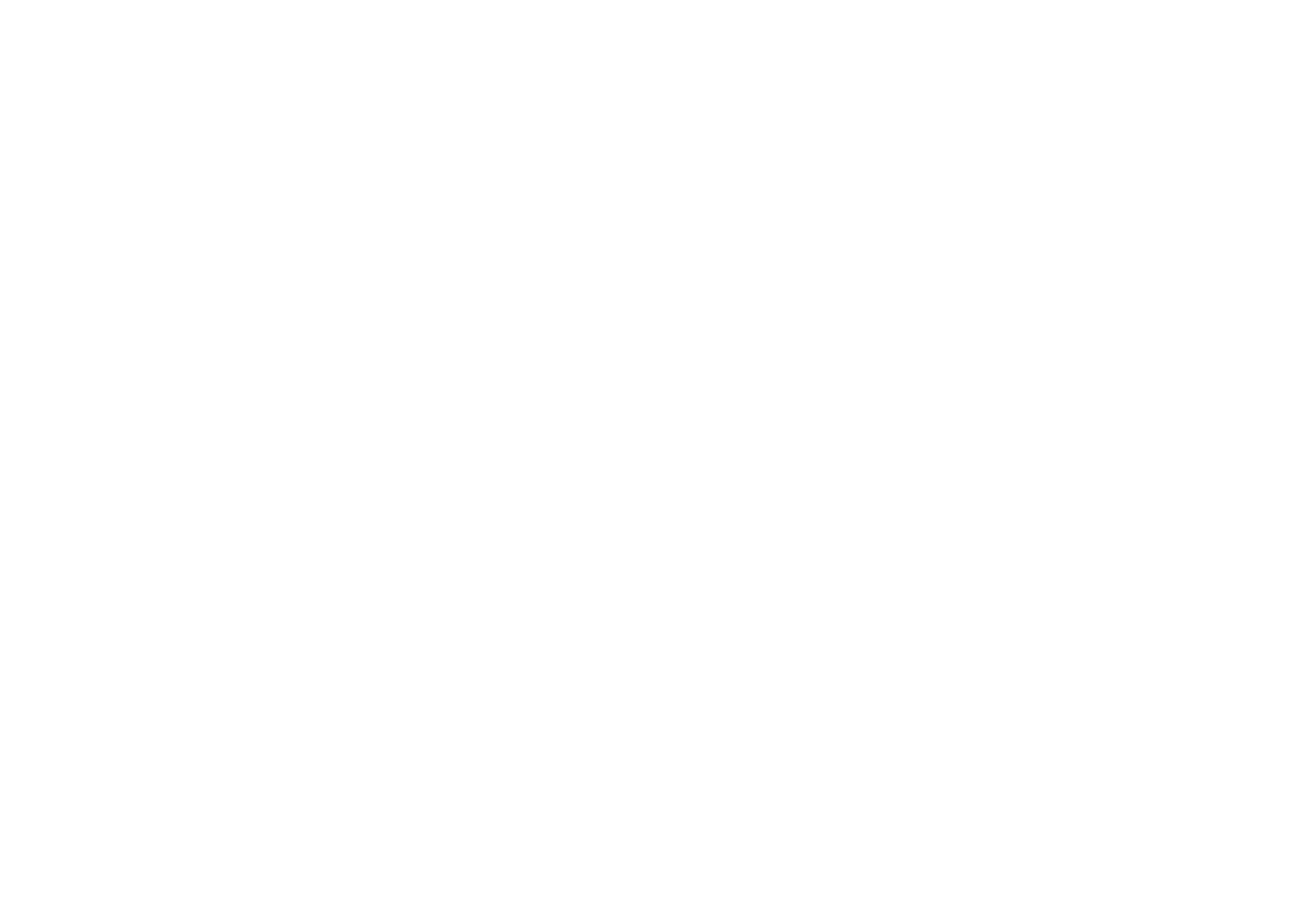 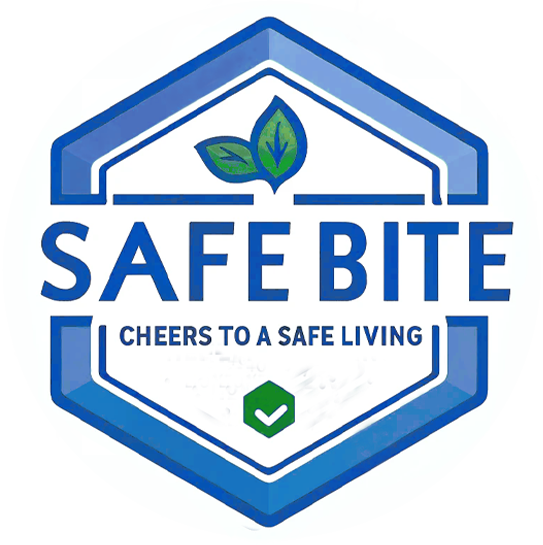 4
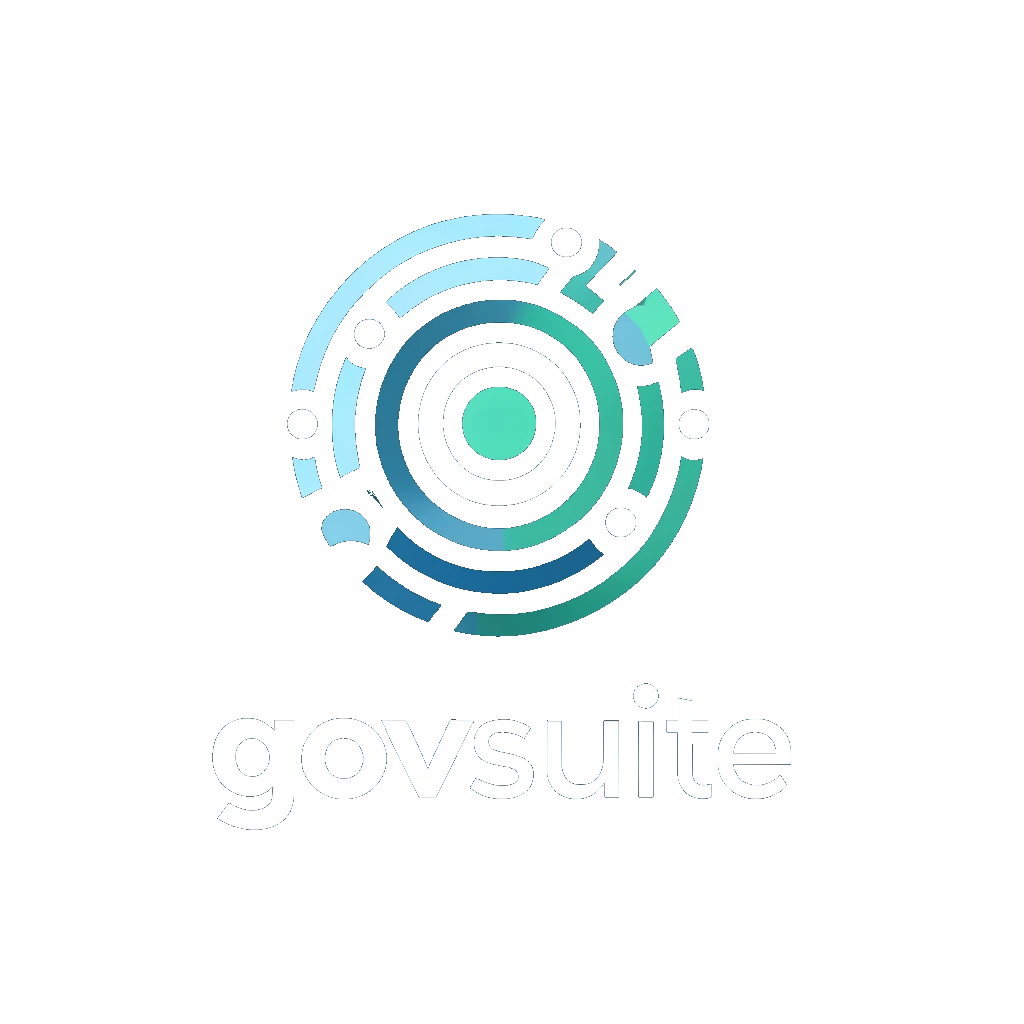 Our Mission Focused Platform: GovSuite

Cutting-Edge SaaS with GovCloud Infrastructure

Robust SaaS Platform: Designed to deliver immediate, out-of-the-box capabilities for high-level, secure multi-agency collaboration.
AWS GovCloud Backbone: Hosted on the resilient Amazon Web Services  GovCloud, ensuring adherence to FedRAMP High standards for the utmost security and compliance for our infrastructure.
API-Driven Integration: Advanced API connectivity facilitates seamless data exchange and integration with existing government and commercial systems.

Maximized Productivity on a Secure Foundation

Integrated Productivity Apps: Over 36 apps that leverage the power of integration under a single platform for secure and efficient operations.
FedRAMP-Compliant: Our platform’s alignment with FedRAMP Moderate security controls underpins every feature, ensuring data integrity and trust.
Privacy-Centric Design: Every tool and app is built with privacy at the forefront, enforcing a privacy-by-design philosophy.
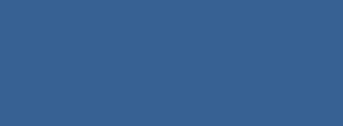 About Us Today
Collaboration Without Compromise
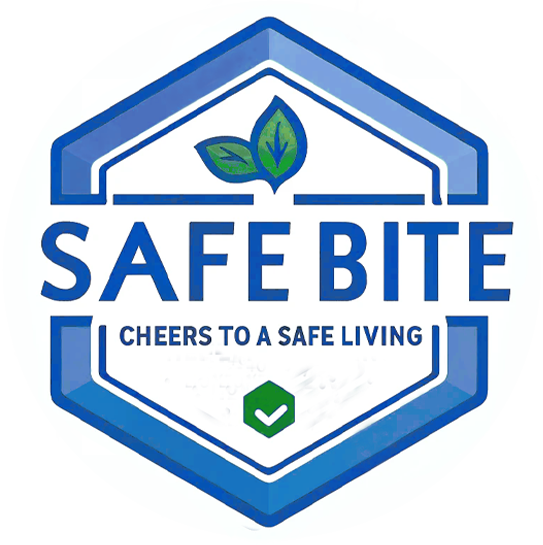 5
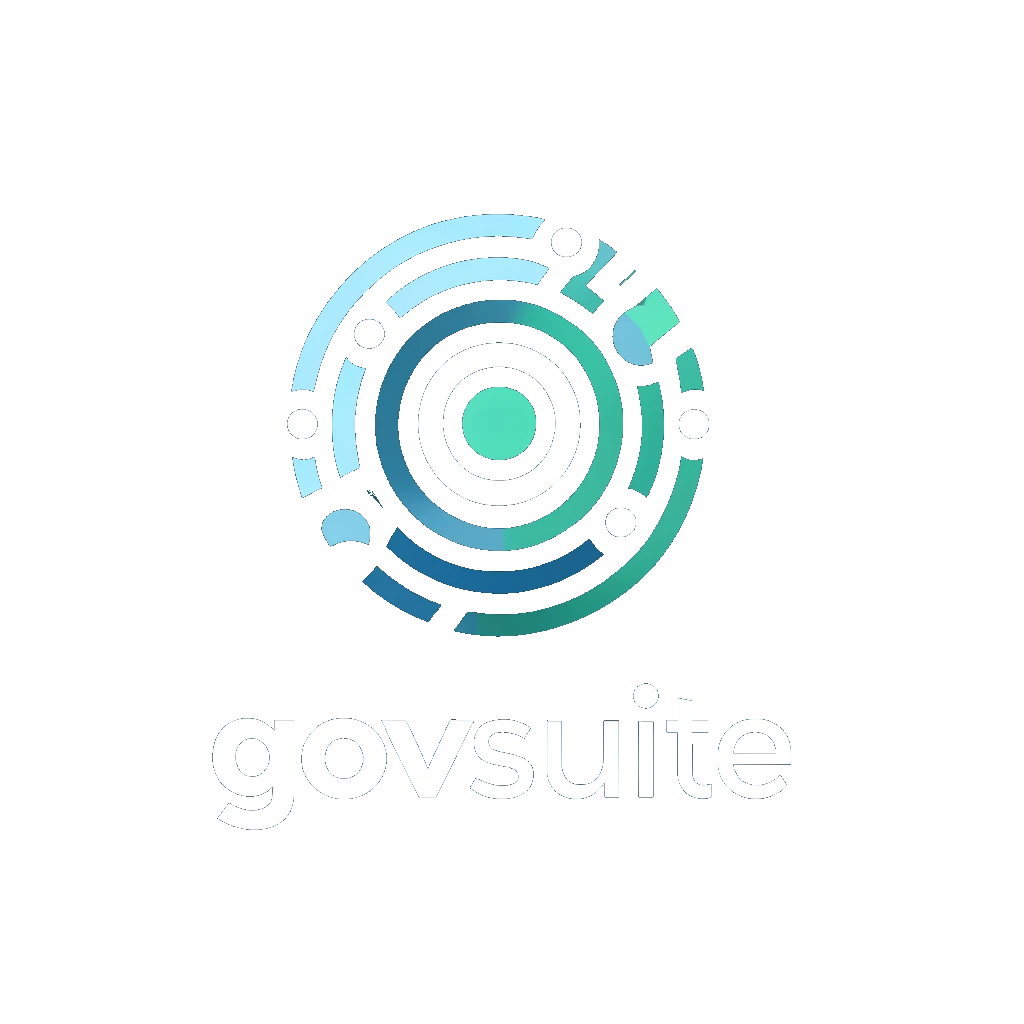 Capabilities and Resources

Unparalleled Collaboration & Information Sharing

Advanced Training Systems: Beyond standard offerings with site-specific just-in-time feature guidance and an integrated LMS for comprehensive training and skill development.
Collaboration Reinvented: Workgroups with custom tools and secure file sharing supported by GovCloud’s secure environment and robust API capabilities.
Emergency Communication: Alerts and notifications system surpasses others by being fully integrated into the platform's secure ecosystem that delivers alerts via email, text, and voicemail.
Enhanced File Sharing: Large and secure file sharing capabilities, surpassing traditional size limits while maintaining stringent risk management controls.
Exclusive Communication Channels: Integrated blogs and message boards for internal discussion, a feature absent in standard commercial suites.
Dedicated Support: Live human support and platform-specific feedback channels, ensuring a responsive and user-tailored experience.
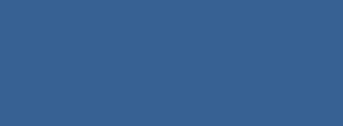 About Us Today
Collaboration Without Compromise
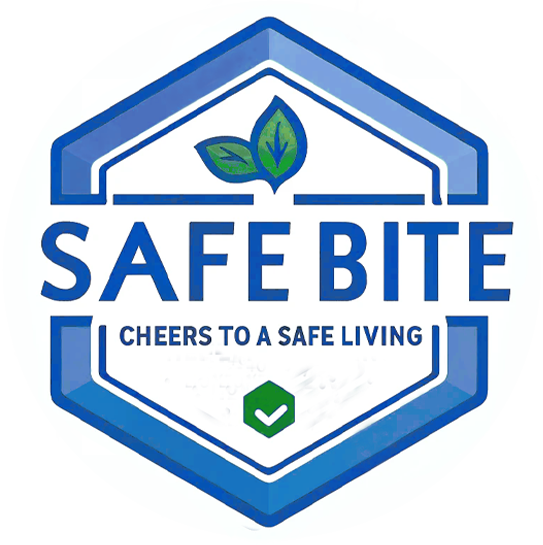 6
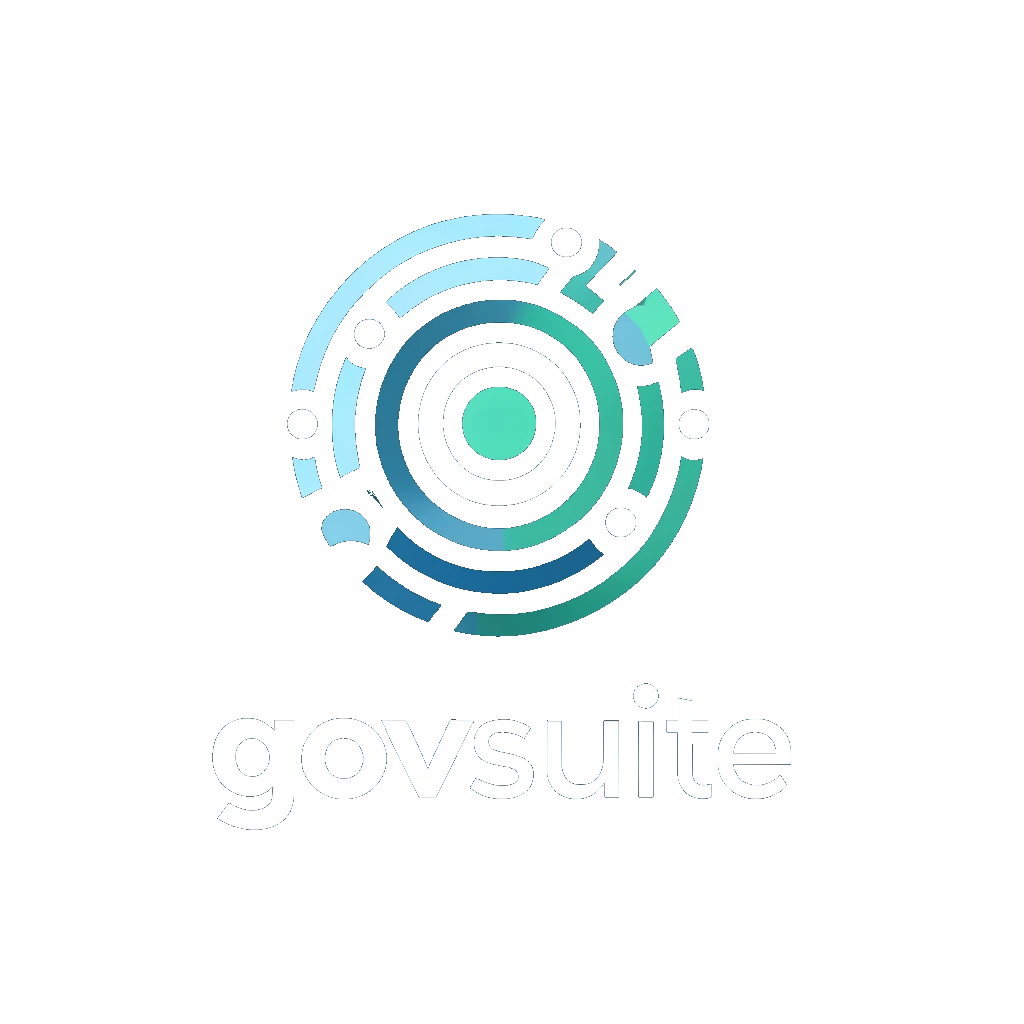 Productivity and Versatility

A Suite of Productivity Tools with Superior Functionality

Robust Document Ecosystem: Full-featured document management, version control, diagramming, and PDF collaboration tools not found in basic suites.
Interactive Resource Centers: Links and resource libraries along with web-based databases, photo, and video galleries that also include editing tools.
Tailored Learning & Training: Customizable interactive learning tools, including site-specific demos and just-in-time training capabilities unique to Connexion Platform User interface
Government-Grade Conferencing: ZoomGov full integration for secure communications, a feature unique to Connexion Platform.
Full-Spectrum Event Tools: Comprehensive tools for managing both virtual and in-person conferences, complete with attendee registration capabilities. This includes large virtual conferencing with breakout rooms for specific targeted audiences that have tailored testing and certification of learning available
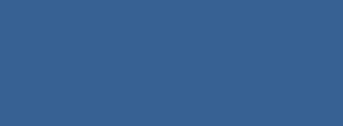 About Us Today
Collaboration Without Compromise
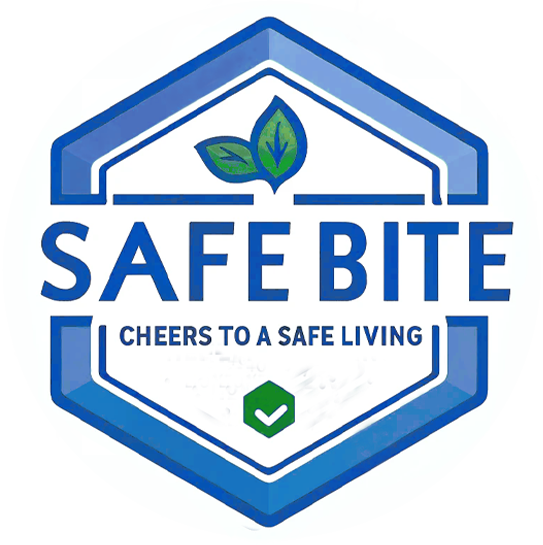 7
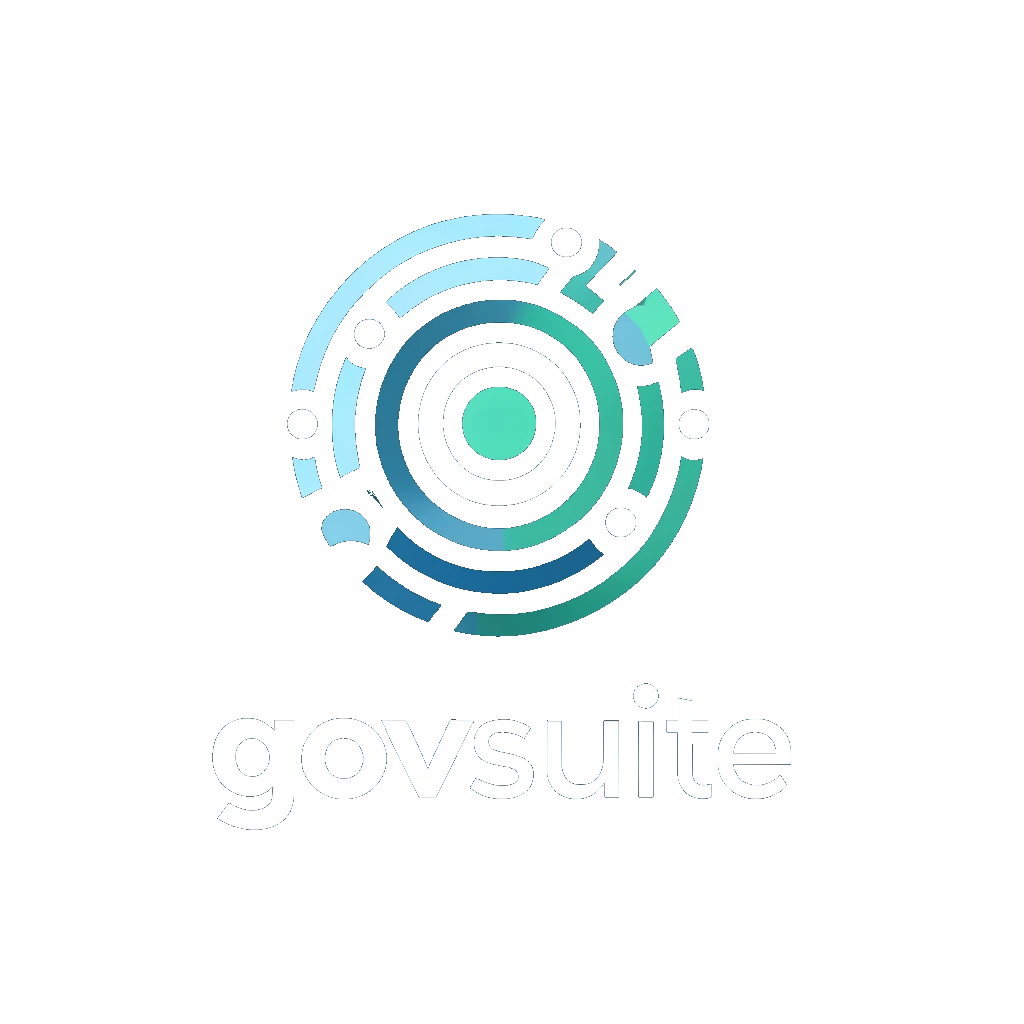 Data Management and Security

Data Management & Analytics
Sophisticated Data Capture: Out-of-the-box data capture capabilities, powered by Government needed security and reliability.
Custom Reporting & Analytics: Generate insightful, customizable reports and dashboards giving a view into all portal workgroups and aligned systems authorized for a participant by required security and appropriate validations.
System-Wide Integration: Platform-wide API standards ensure that data and knowledge management is not just secure, but also flexible and expansive based on Participants roles and need to know requirements.
Real-Time Data Handling: Instant data capture and customizable forms with automated validation, not readily available in other platforms.
Government-Grade Security
Comprehensive Security and Privacy: Emphasizing a security-first approach, the platform offers advanced data protection measures, including customizable group analytics for enhanced privacy management. This ensures that data not only remains secure but also that privacy settings can be tailored to specific group needs, offering an unprecedented level of control and security.
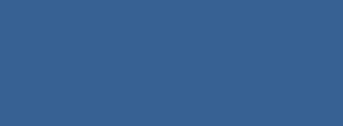 About Us Today
Collaboration Without Compromise
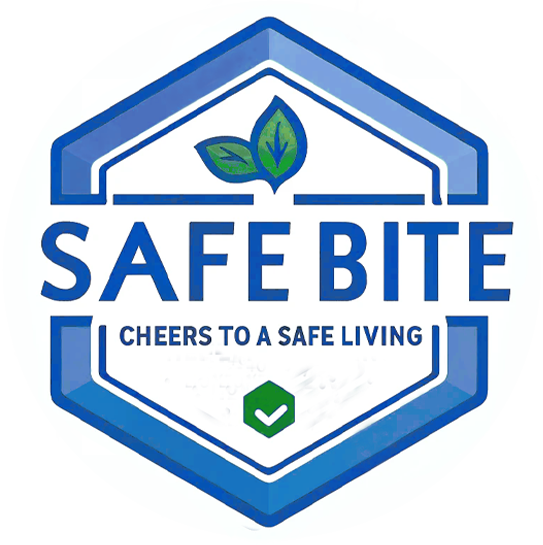 8
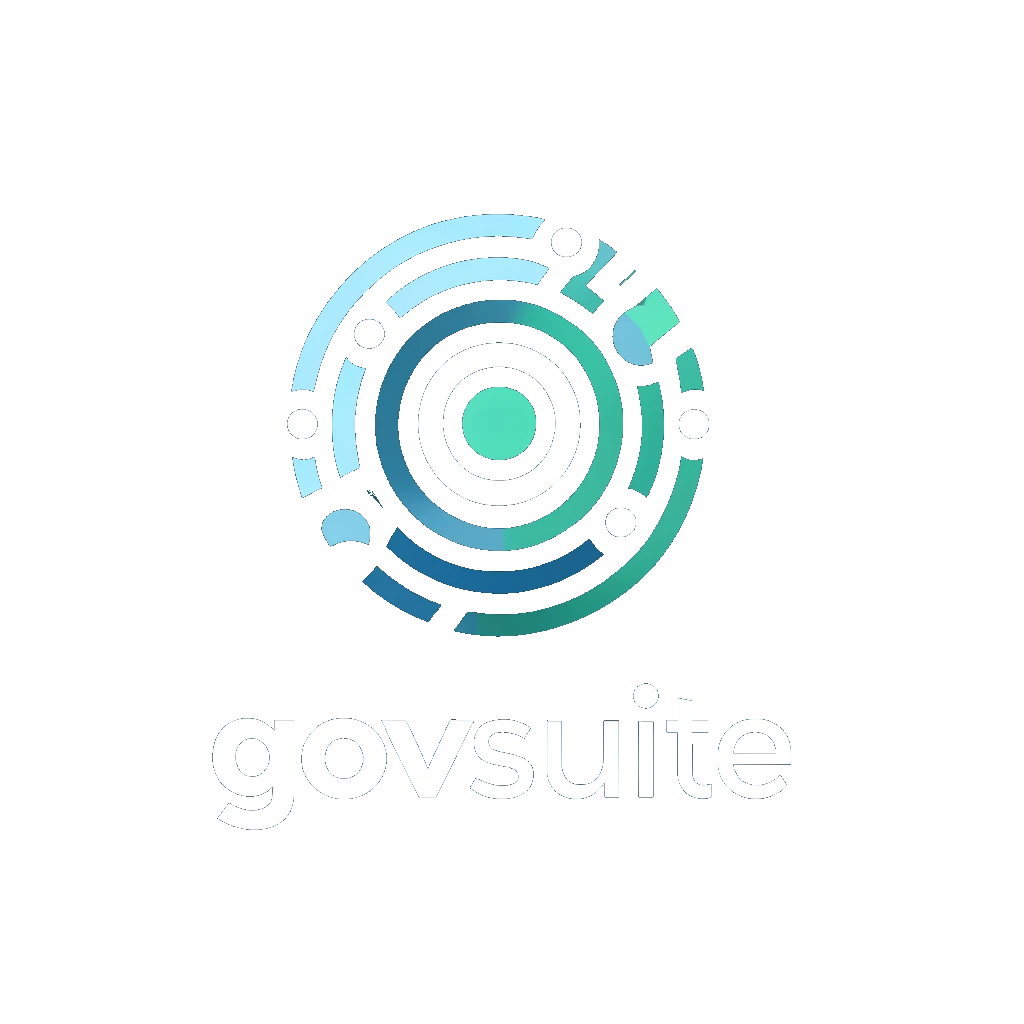 Holistic Management

Unified Ecosystem Experience with Advanced Management Features and Control
Centralized Control with Single Sign-On: Simplify access across the platform with secure single sign-on (SSO), enabling seamless navigation between tools and services.
Customization at Your Command: Tailor the platform to meet your unique needs with customizable web addresses, themes, and an app store designed for government and enterprise users. This level of personalization ensures that each agency or department can have a platform that feels uniquely theirs while maintaining a unified experience.
Feedback-Driven Innovation: Our platform thrives on user feedback, continuously evolving with live human support and advanced analytics to guide improvements. This approach ensures that the platform not only meets current needs but also anticipates future demands.
Scalable and Flexible Architecture: Designed to grow with your organization, our platform supports a wide range of integrations and expansions. From additional apps to new functionalities, adapt the platform to your evolving requirements without compromising on security or user experience.
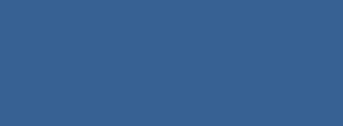 About Us Today
Collaboration Without Compromise
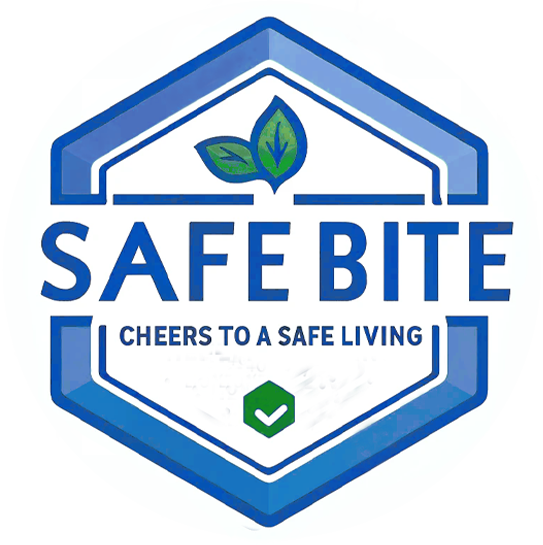 9
Extend Sharing & Collaboration
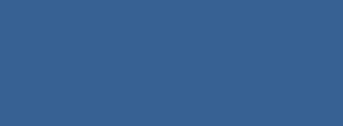 About Us Today
GovSuite is one of multiple products to enhance food protection by integrating laboratory and biosecurity communities
LabSuite and AgSuite have dedicated tools to achieve full integration and data sharing into a unified picture.
Unified Platform
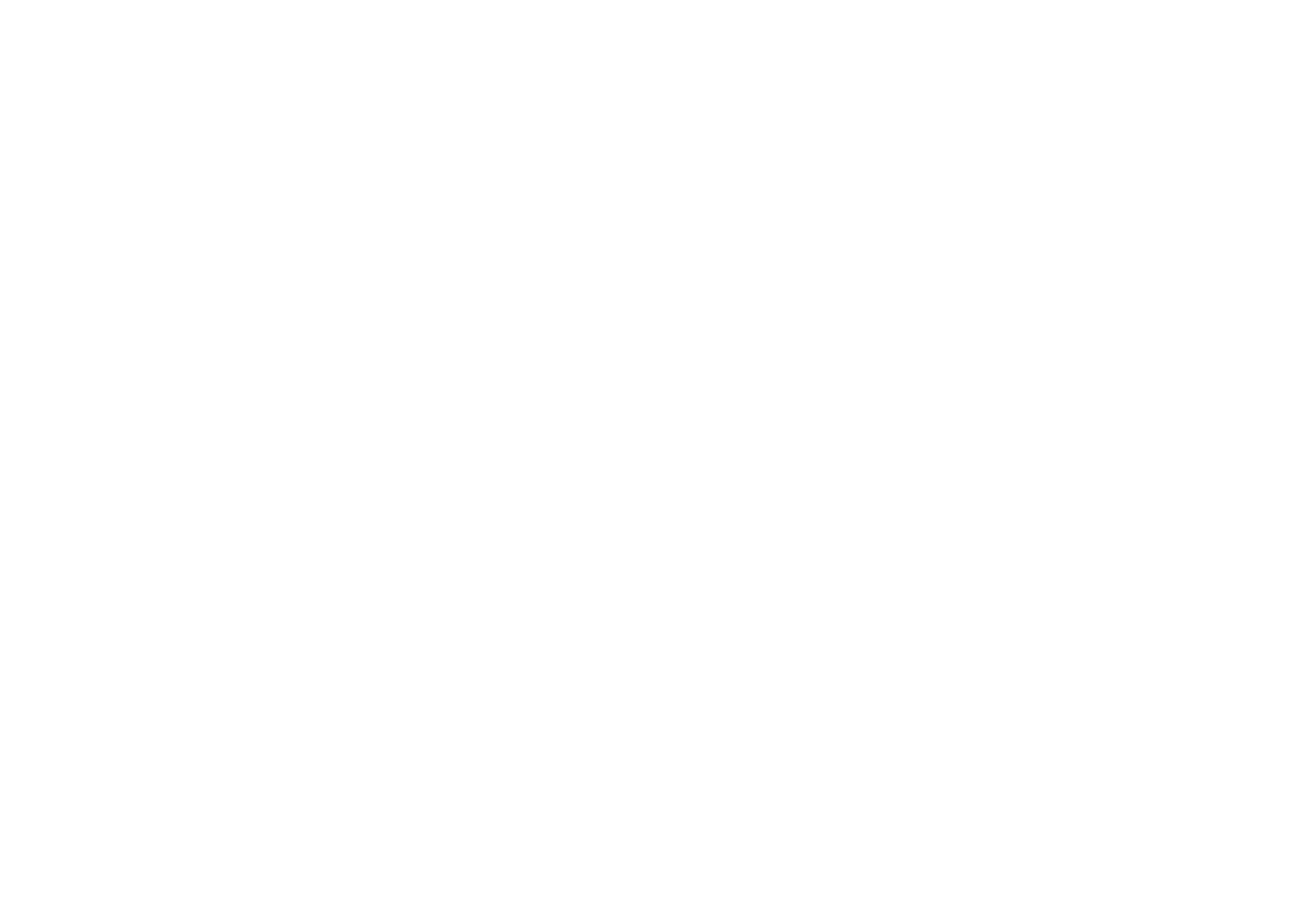 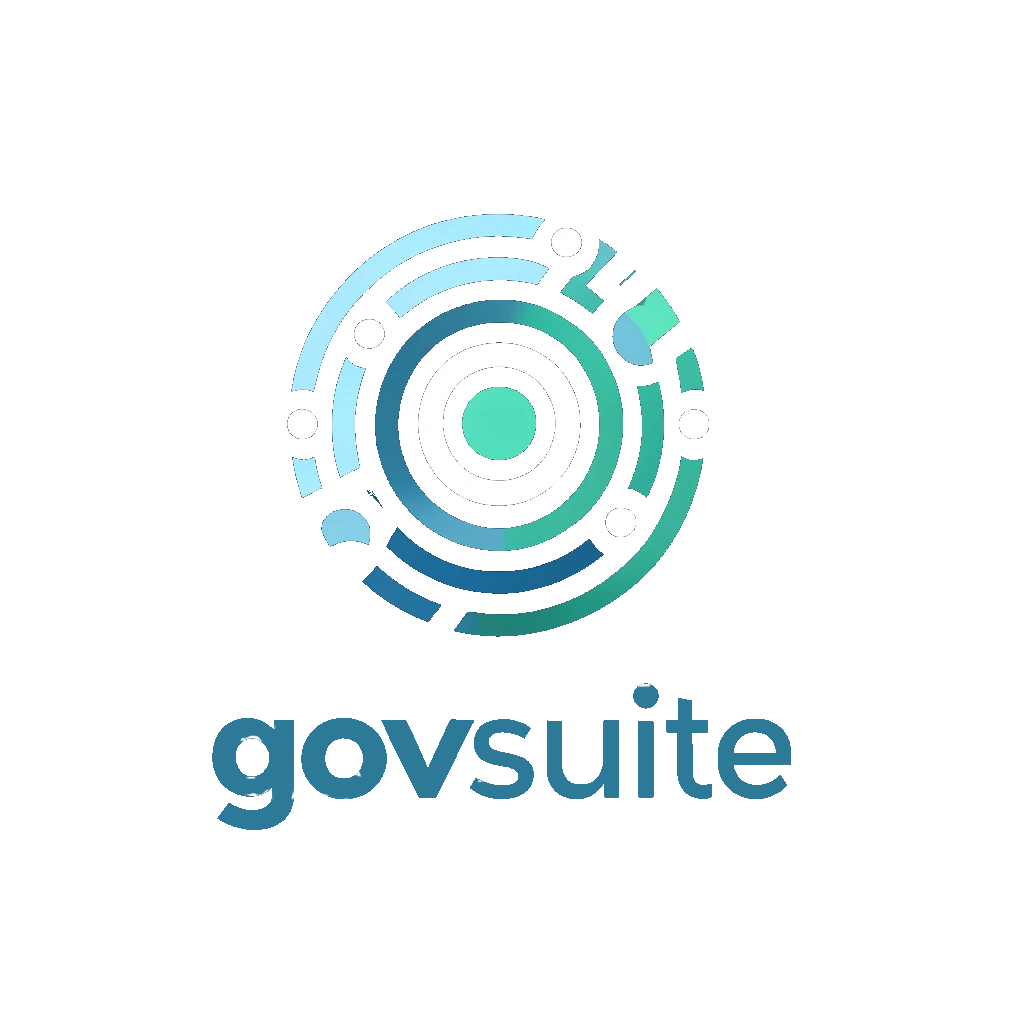 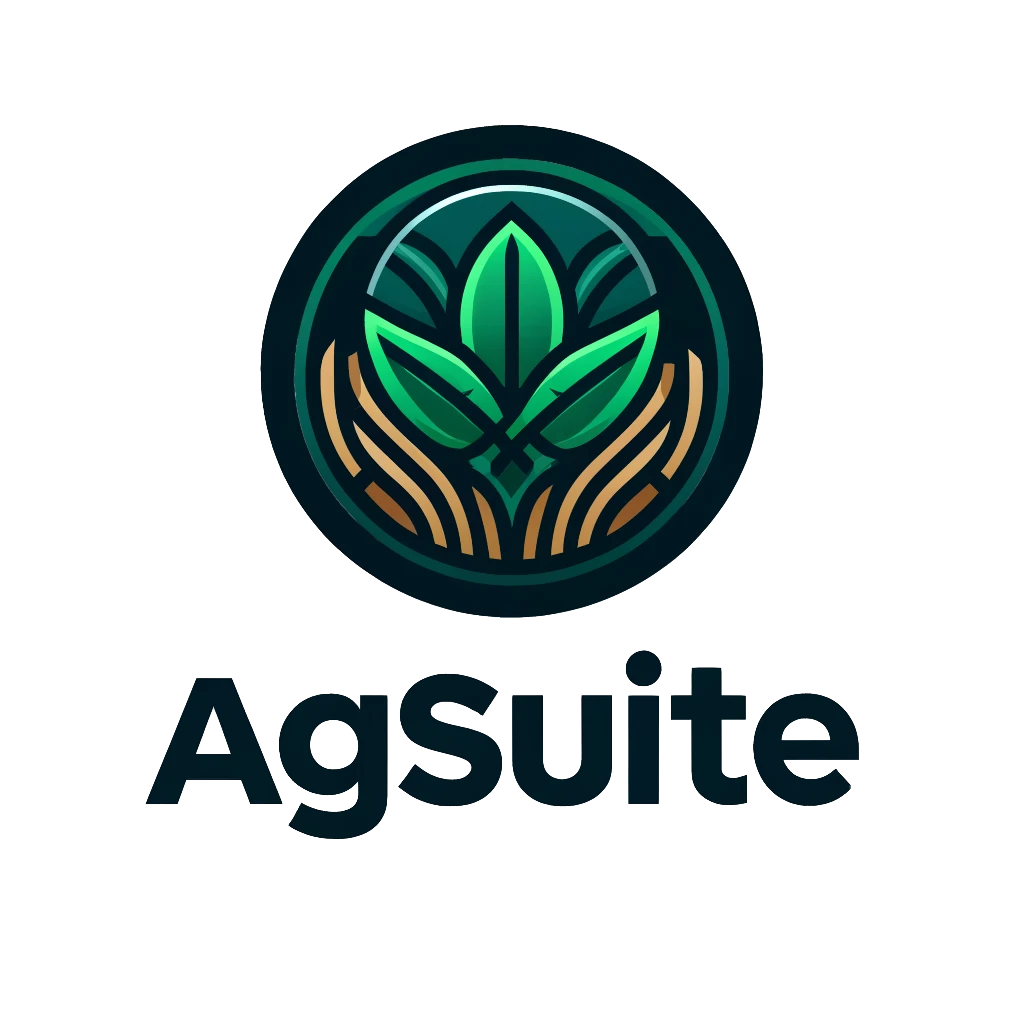 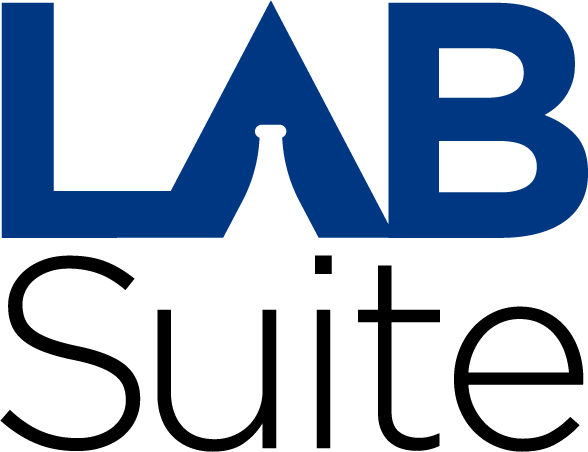 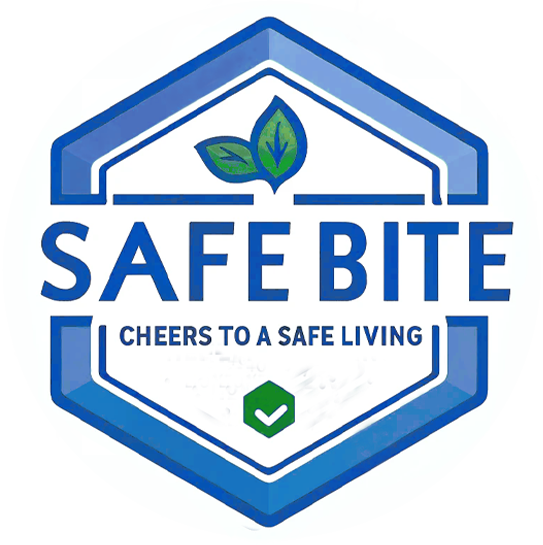 10
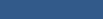 OUR MISSION
Our mission is the enhancement of food safety across Africa, where SafeBite's regional expertise and Datastream Connexion's technological innovations converge. 

We're dedicated to equipping government and businesses with the tools and knowledge they need to excel in food safety regulation, management and compliance.

Our collaborative solutions, led by Datastream Connexion's pioneering technology, have served as the foundation for the United States national systems to overcome political and technical barriers for integration success. In like manner, we are setting the stage for a united food safety network within each African nation like Botswana and eventually across Africa. 

While Datastream Connexion builds the digital groundwork, SafeBite ensures these solutions resonate with the continent's diverse food safety landscape.
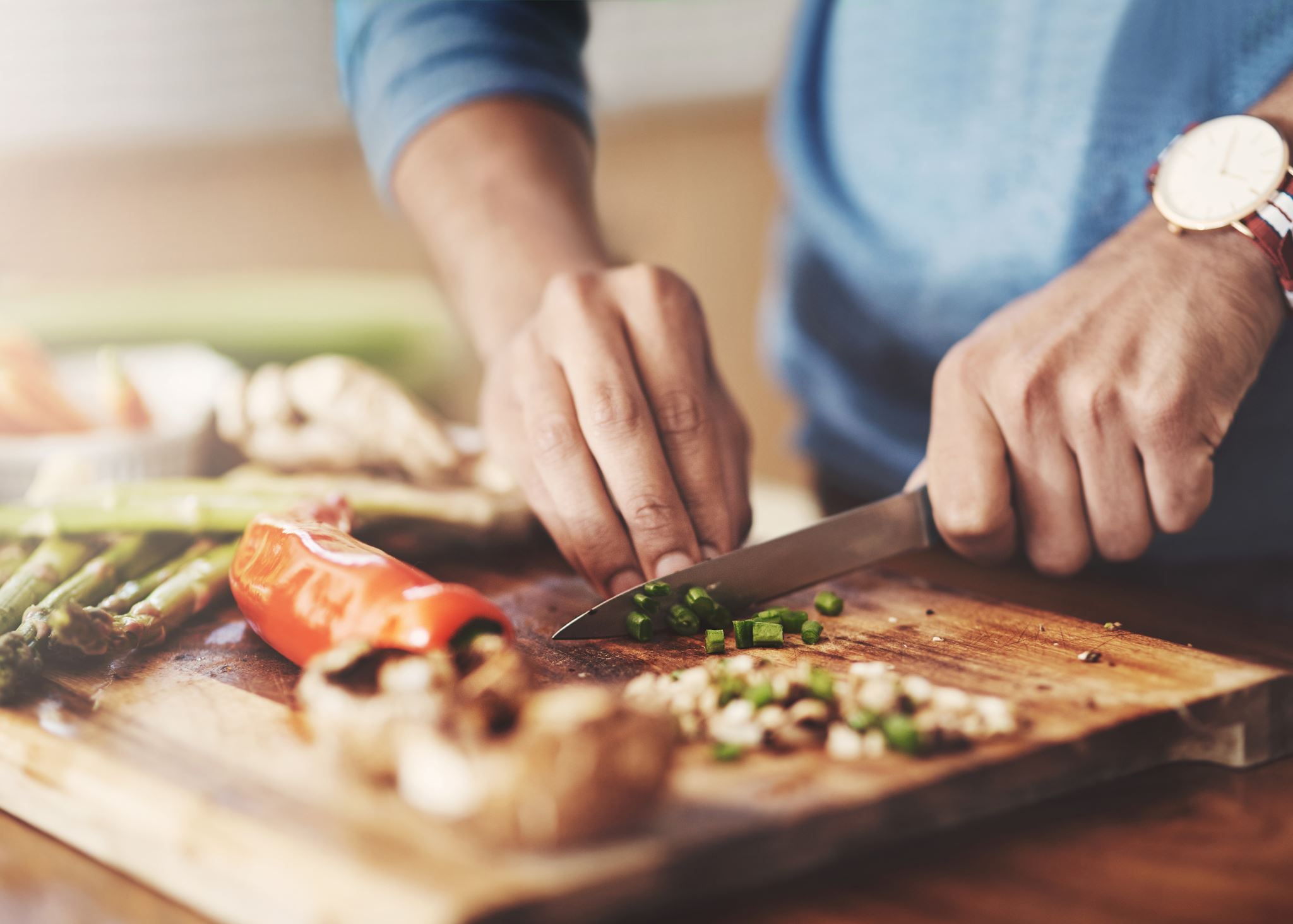 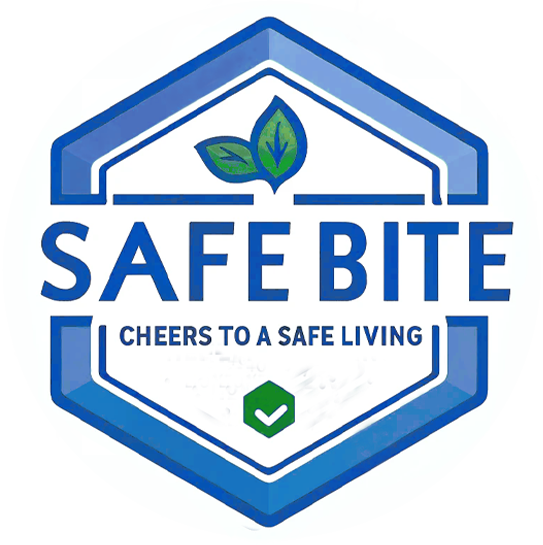 11
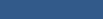 OUR VISION
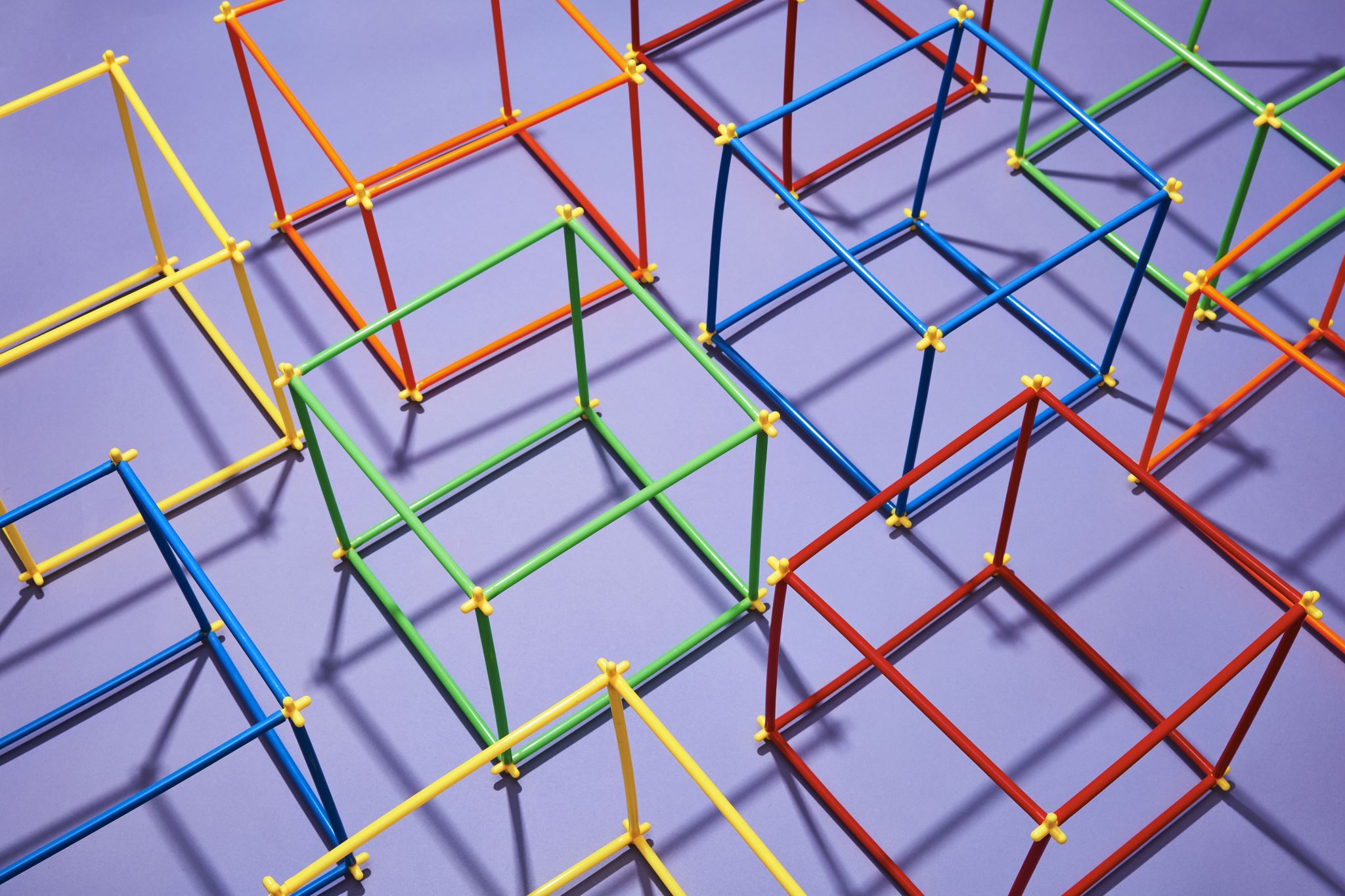 Our vision is a unified African food safety system, where every food business surpasses world-class standards, guided by regulations and consumer expectations. 

This vision is within reach, thanks to our proven track record—two decades of Datastream Connexion harmonizing America's fragmented systems and SafeBite's expertise in navigating the complexities of African food safety.
Together, we're crafting a future of unparalleled safety and quality, empowering nations to transcend political barriers and adopt unified food safety protocols. Our combined experience is the blueprint for building a robust, continent-wide food safety framework, one that's informed by global best practices and resilient to emergencies.
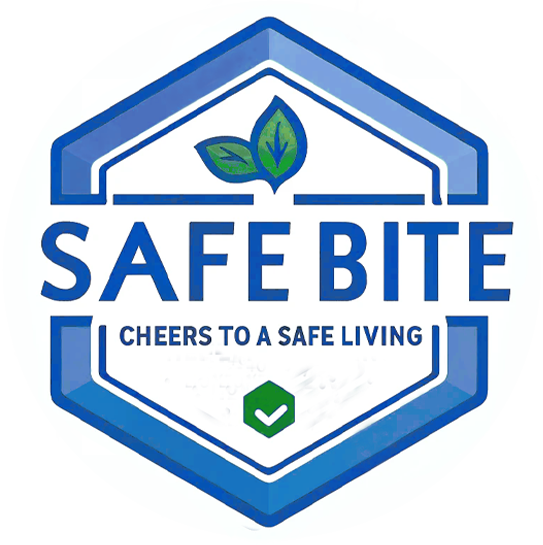 12
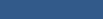 OUR VALUES
Integrity and Precision: Upholding the highest standards of accuracy and truth in every aspect of our work, ensuring our information and services are trustworthy and reliable.
 
Customer Empowerment: Committing to service excellence, we respect each client’s unique needs, fostering a partnership that empowers them with tailored, actionable solutions.
 
Responsive Innovation: Pioneering adaptive and innovative approaches to food safety challenges, we are quick to respond, flexible in our strategy, and revolutionary in our technology.
 
Communication Excellence: Guaranteeing clear and timely communication, we prioritize understanding and meeting our customers’ needs, ensuring clarity and transparency in all interactions.
 
Collaborative Success: Believing in the power of collaboration, we are dedicated to building a community where best practices are shared, and every stakeholder is engaged for the greater good of food safety.

Service Continuity: If a challenge arises beyond our scope, we pledge to facilitate alternative solutions, maintaining the continuity and quality of service our clients depend on.
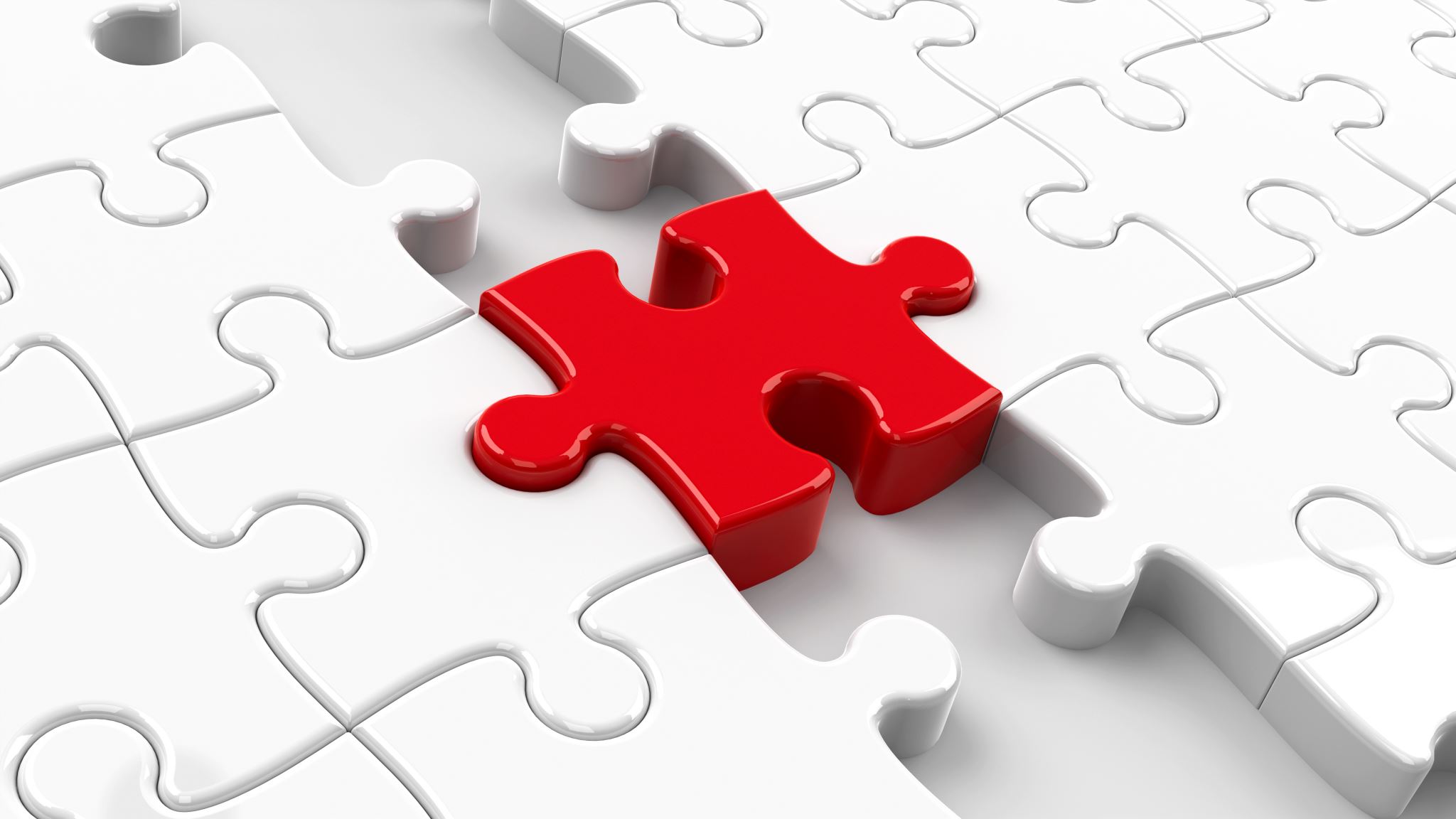 Values
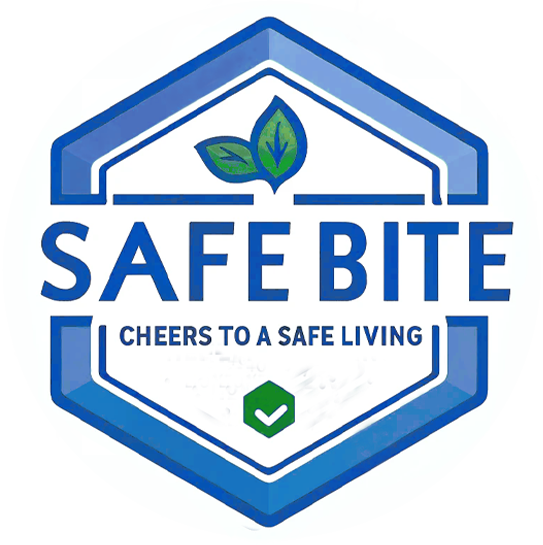 13
OUR GOALS
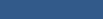 Empower and Educate: Empower attendees with actionable insights and tools to make immediate improvements in food safety within their organizations and communities.
 
Showcase Innovation: Demonstrate transformative technology and methodologies that offer practical solutions to food safety challenges, emphasizing ease of access and implementation.
 
Promote Collaboration: Highlight the significance of partnerships and collective action in advancing food safety standards, encouraging attendees to join a global network of food safety advocates.
 
Vision for Sustainability: Share a compelling vision for achieving long-term, sustainable food safety improvements that balance international standards with local needs.
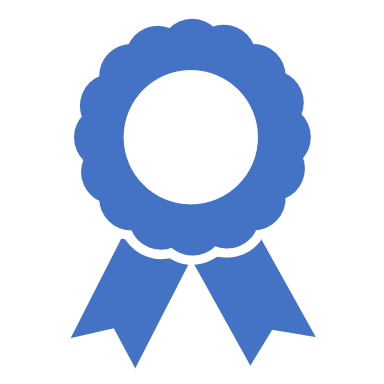 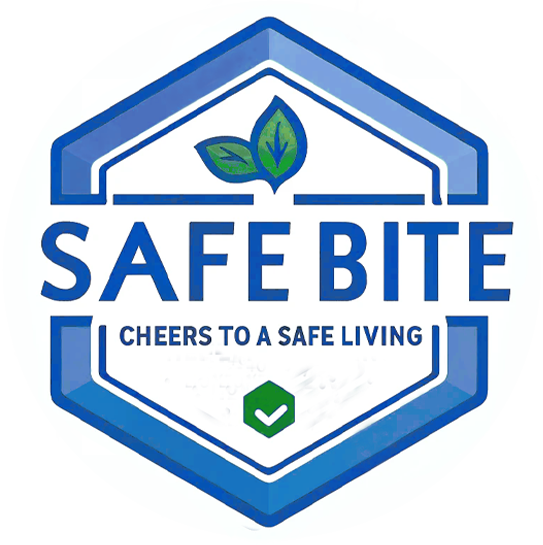 14
OUR CUSTOMERS
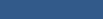 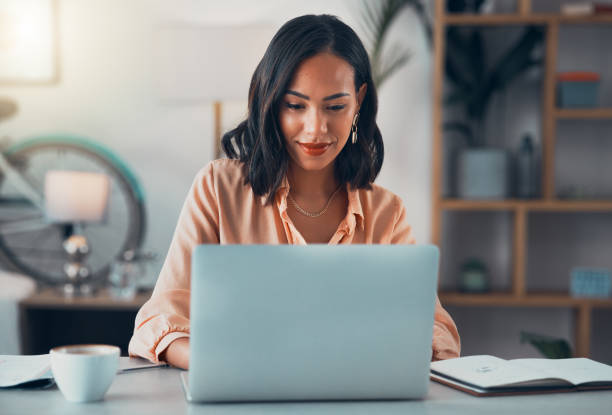 Governments 
Regulators
Academia
Laboratories
Food Industry (Manufacturing & Services)
Retailers
Hospitality
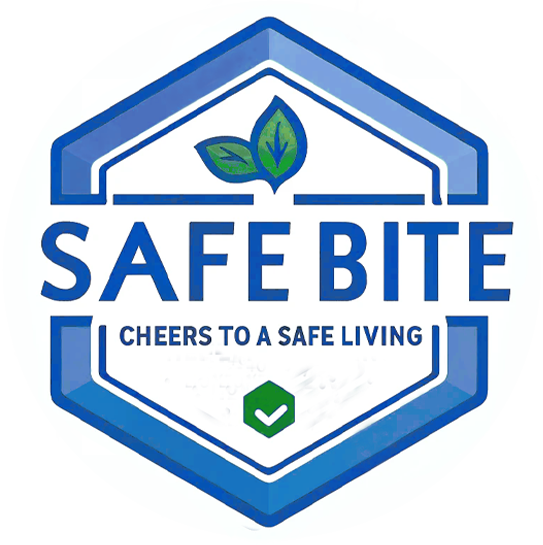 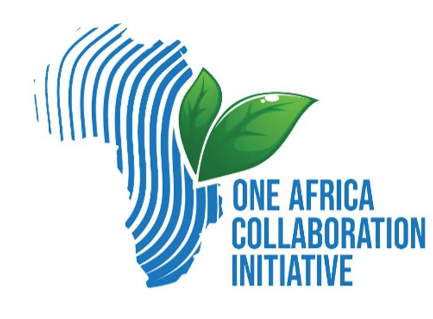 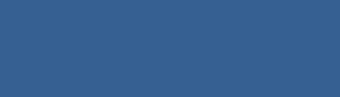 One Africa Collaboration Initiative Overview

Designed for Food Safety but Applicable to other Sectors


Our platforms successful unification of Federal, State, and Local food safety related agencies from all 50 diverse U.S. states into a cohesive national integrated framework sets the stage for Africa's 54 nations.

We present a technology tested and perfected over 22 years, ready to empower Africa's food safety vision.
Uniting 54 Nations 
with Proven Technology
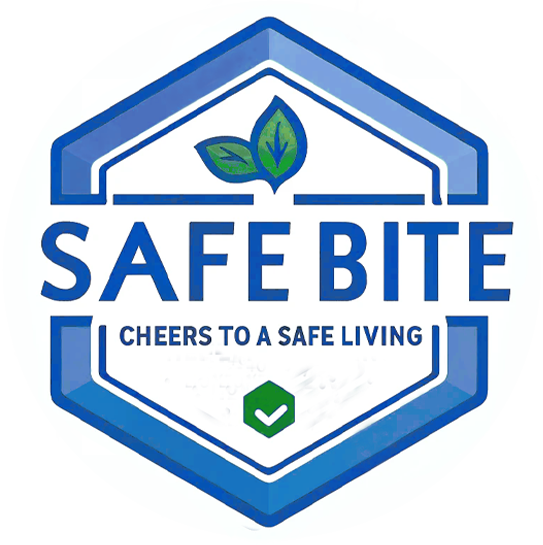 16
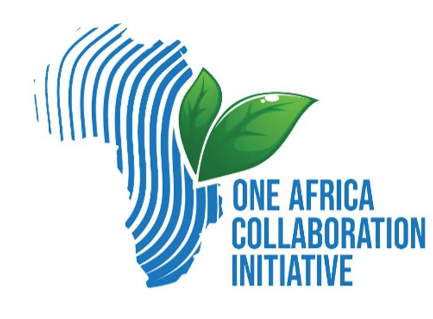 Bridging Complexity with Portal Technology

GovSuite is the linchpin for modern food safety collaboration, tailored for complex, multi-stakeholder environments.

GovSuite mimics all capabilities of FoodSHIELD, our US based flagship portal, but allows for branding and customization of feature sets that is unique to each participating country

Designed to overcome the limitations of generic collaboration tools, it's ready to support Africa's unique food safety needs.

The platform transcends the capabilities of general tools like Google Workspace or Office 365 while zeroing in on the specific challenges and complexities and politics of food safety integration across many agencies and countries
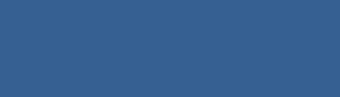 Uniting 54 Nations 
with Proven Technology
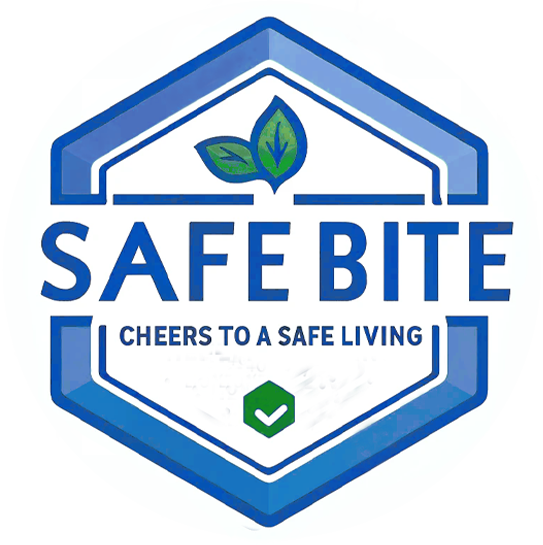 17
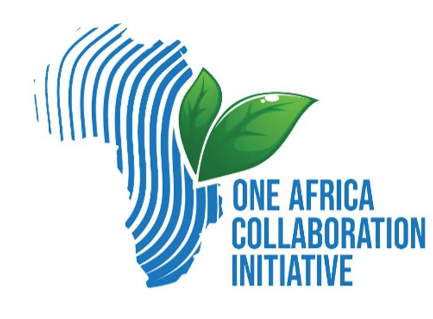 A Model of Co-Funded Collaboration

Built upon a co-funded model, our platform exemplifies comprehensive collaboration, integrating stakeholders across health, agriculture, and security.

This model, tried and true, is poised to fortify Africa's food safety system with shared African knowledge and expertise as well as shared international funding support.
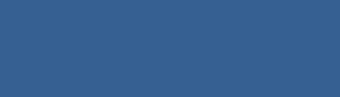 Datastream’s Distinct Advantage

Our platforms are flexible, with its ability to link diverse systems without displacing existing infrastructures, creating a “network of networks”.

This adaptability is why it stands as the preeminent tool for creating a unified food safety system in Africa.
Uniting 54 Nations 
with Proven Technology
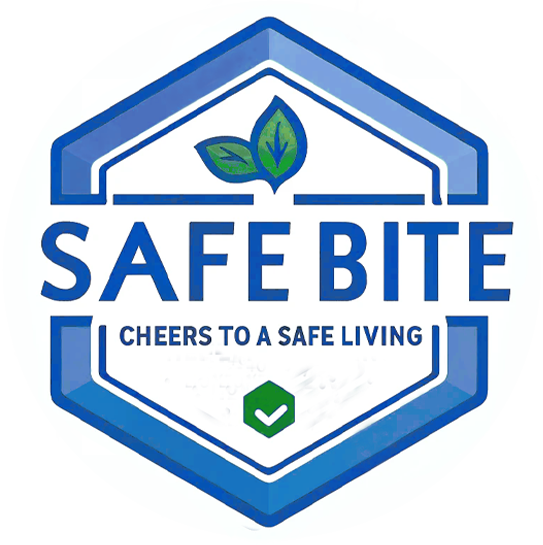 18
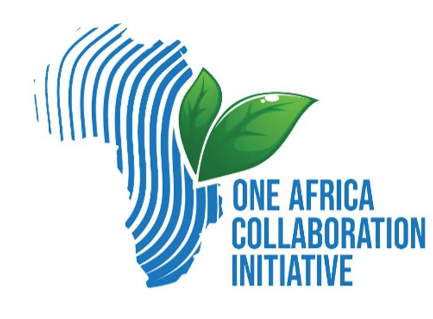 Strategy SO1 : Strengthen food policy, legal, and institutional frameworks

How GovSuite aligns:

Policy Integration: Implements a shared digital platform to streamline the harmonization of food safety policies and regulations within each country and aligned with international standards.

Regulatory Compliance: Facilitates the consistent adoption and implementation of food safety laws across AU member states through centralized communication and collaborative knowledge management.

Institutional Coordination: Enables real-time collaboration among agencies to align resources and enhance institutional responsiveness and effectiveness in food safety management.

Transparency and Accountability: Provides a secure, trusted, and transparent system for tracking and aligning policy changes, legal updates, and institutional actions to attain uniformity of standards for food safety across disparate agencies and systems.
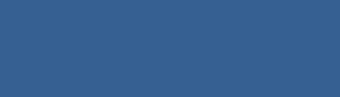 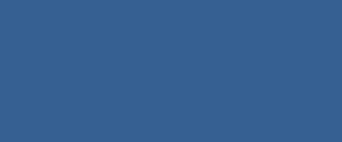 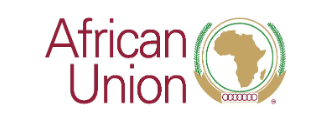 Addresses the 
2022-2036 Food Safety Strategies for Africa
(FSSA)
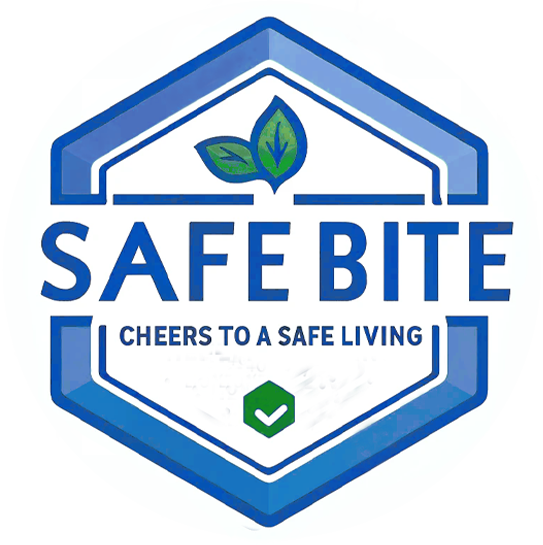 19
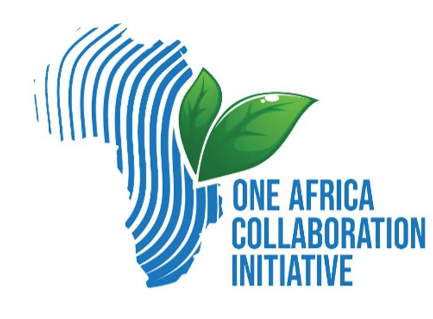 Strategy SO2 : Strengthen Human and Infrastructure Capacity for Food Control Systems

How GovSuite Enables:

Centralized Expertise Tracking: Manages a database of staff qualifications and skills to match the right personnel to the right tasks.

Proactive Skill Development: Identifies and bridges skill gaps, ensuring continuous staff competency improvement.

Integrated Training Programs: Coordinates and tracks training, aligning with personnel development needs.

Real-time Communication: Facilitates instant updates and alerts, keeping teams agile and informed.

Cross-Organizational Collaboration: Enhances multi-agency projects through customizable role definitions and permissions.
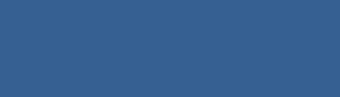 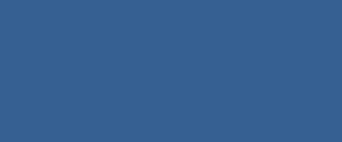 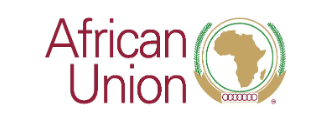 Addresses the 
2022-2036 Food Safety Strategies for Africa
(FSSA)
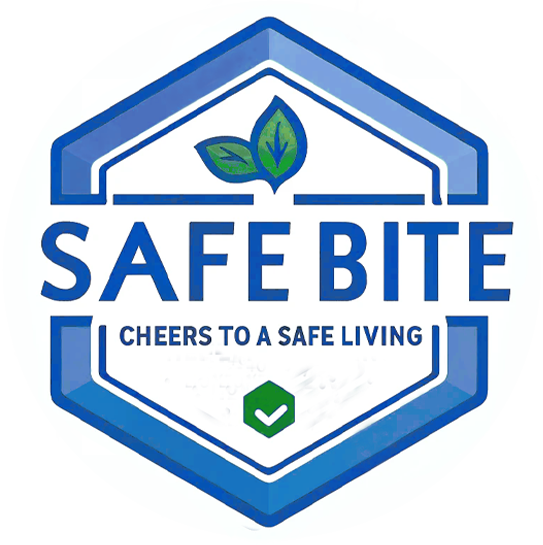 20
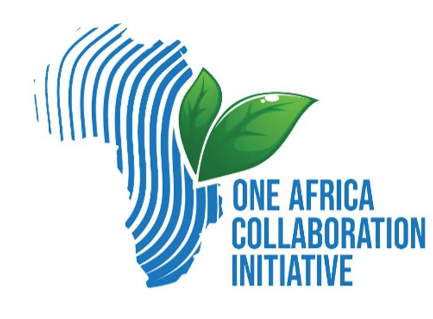 Strategy SO3 : Promote food safety culture, evidence-based advocacy, communication, information and knowledge sharing to raise consumer awareness and empowerment

How GovSuite Facilitates:

Awareness Campaigns: Leverages the platform for widespread government, consumer and producer education initiatives.

Culture of Safety: Supports the development of a pervasive food safety culture through targeted information dissemination and performance measure tracking.

Effective Communication Tools: Offers robust communication channels for efficient, real-time information exchange among stakeholders.

Knowledge Sharing: Encourages best practices and lessons learned sharing across networks to elevate food safety standards and knowledge management.

Consumer Engagement: Has public facing non-regulatory capabilities for interactive engagement of consumers and industry enhancing their awareness and understanding of food safety.
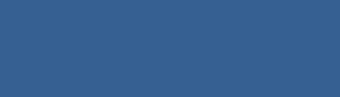 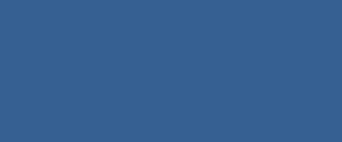 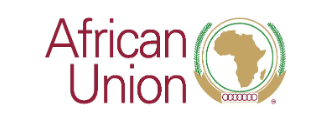 Addresses the 
2022-2036 Food Safety Strategies for Africa
(FSSA)
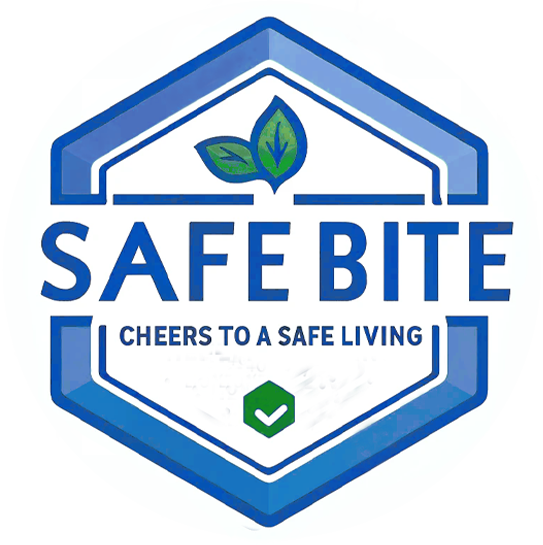 21
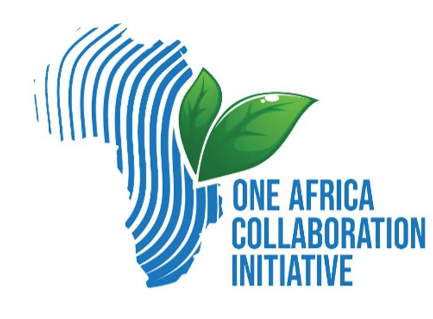 Strategy SO4 : Improve Trade & Market Access at national, regional, continental and global levels

How GovSuite Enhances:

Unified Standards Platform: Leverages the platform's capacity for centralizing food safety standards, helping ensure that products meet both national and international criteria, simplifying compliance for African producers.

Cross-Border Collaboration: Facilitates communication among African nations on the platform, promoting regulatory uniformity that reduces the complexity of meeting different national standards.

Trust Building: Uses the platform's track record of success in managing secure, sensitive data to build trust in the regulatory process, ensuring industry confidence in compliance and market access.

Efficient Compliance Tracking: Offers tools for real-time monitoring and metrics reporting, enabling regulators and producers to efficiently show adherence to relevant food safety standards, enhancing market competitiveness.
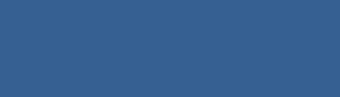 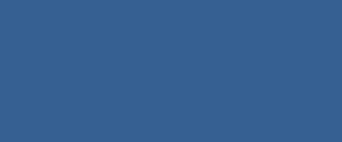 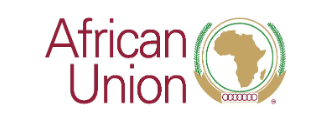 Addresses the 
2022-2036 Food Safety Strategies for Africa
(FSSA)
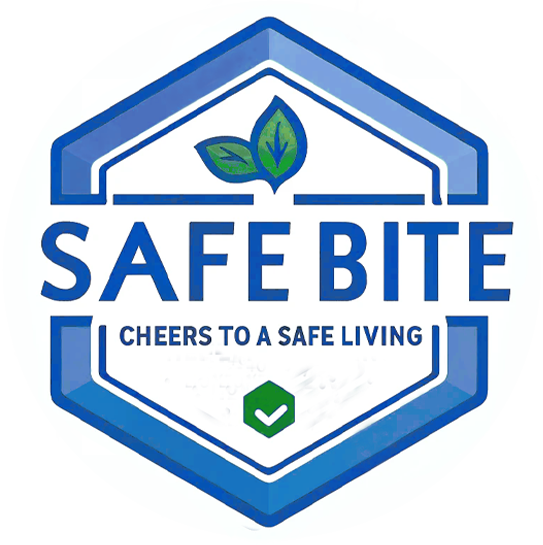 22
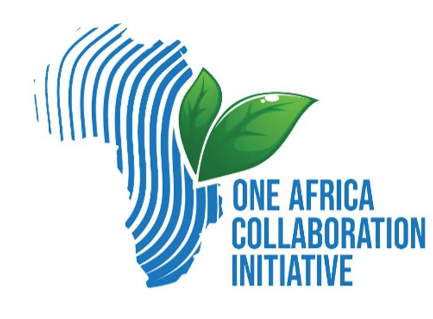 Strategy SO5 : Strengthen Research, Innovation, and Technology Development and Transfer

How GovSuite Fosters:

Unified Standards Platform: Leverages the platform's capacity for centralizing food safety standards, helping ensure that products meet both national and international criteria, simplifying compliance for African producers.

Cross-Border Collaboration: Facilitates communication among African nations on the platform, promoting regulatory uniformity that reduces the complexity of meeting different national standards.

Trust Building: Uses the platform's track record of success in managing secure, sensitive data to build trust in the regulatory process, ensuring industry confidence in compliance and market access.

Efficient Compliance Tracking: Offers tools for real-time compliance monitoring and reporting, enabling producers to efficiently prove adherence to relevant food safety standards, enhancing market competitiveness.
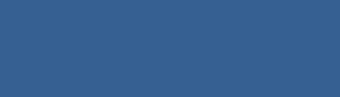 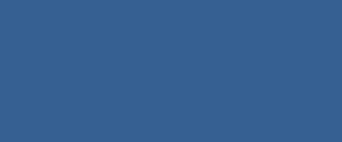 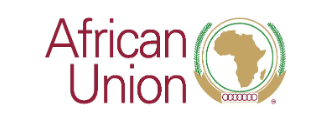 Addresses the 
2022-2036 Food Safety Strategies for Africa
(FSSA)
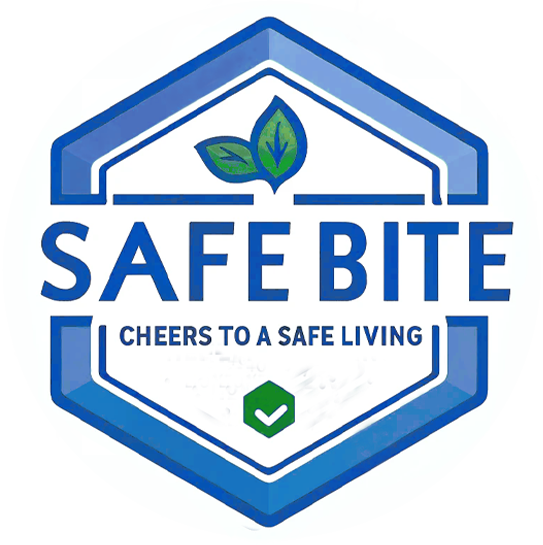 23
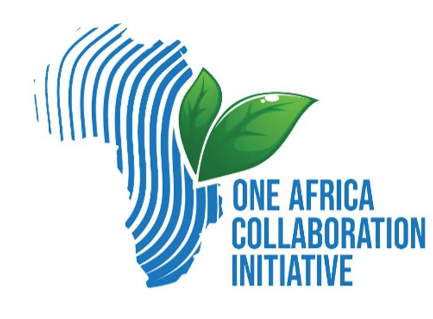 Strategy SO6 : Establish and strengthen coordination mechanisms and enhance cooperation at national, regional, continental and global levels

How GovSuite Empowers:

Streamlined Collaboration: Offers a dedicated infrastructure that streamlines collaboration at national, regional, continental, and global levels, enhancing food safety coordination.

Broadened Partnerships: Broadens the scope of partnerships by connecting diverse stakeholders, leveraging collective resources for amplified impact in food safety.

Simplified Unified Communications: Simplifies communication across various food safety stakeholders with effective tools, ensuring alignment and coordinated action.

Integrated Efforts: Integrates efforts across sectors and regions into a cohesive strategy, promoting a comprehensive approach to tackle food safety challenges.

Sharing Resources Effectively: Creates a network for the effective sharing of resources, insights, and best practices, driving a united and efficient response to food safety needs.
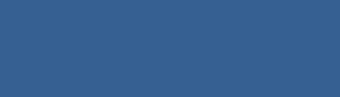 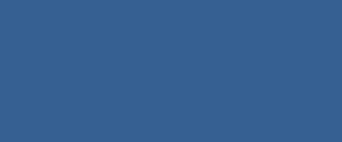 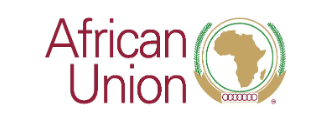 Addresses the 
2022-2036 Food Safety Strategies for Africa
(FSSA)
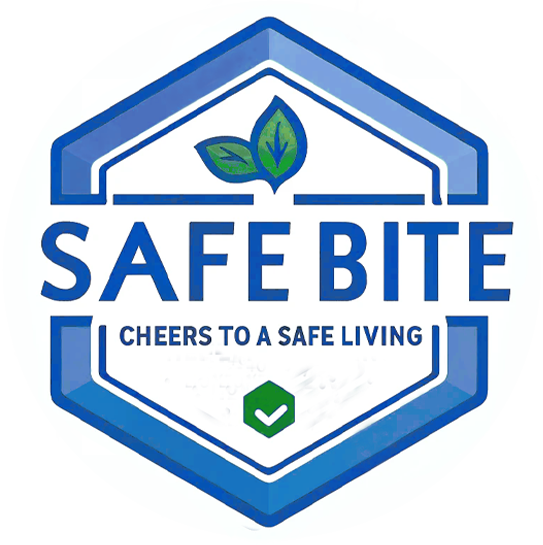 24
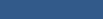 The One Africa Collaboration Initiative addresses the African Union's 2036 Agenda food safety goals by:
Enhancing Continental Collaboration: Aligning with the African Union's aspiration for a united and integrated Africa, the initiative promotes continental collaboration by connecting disparate food safety systems through a unified platform.
Leveraging Proven Technology: Offering the Connexion Platform, which has a track record of success in the U.S., the initiative brings a tested solution to meet Africa's ambitious food safety objectives, helping to leapfrog technological challenges.
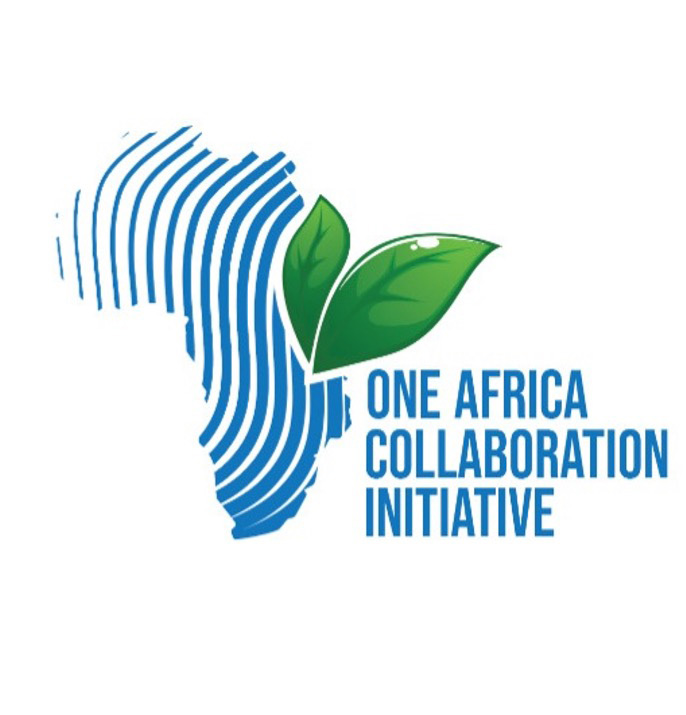 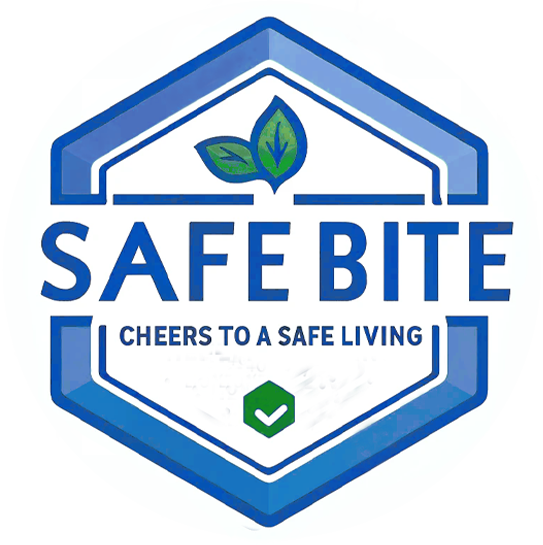 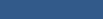 The One Africa Collaboration Initiative addresses the African Union's 2036 Agenda food safety goals by:
Supporting Sustainable Agriculture: By improving food safety standards, the initiative directly supports sustainable agriculture, a key component of the African Union's 2036 Agenda, enhancing the quality and safety of agricultural produce.
Building Capacity: The initiative focuses on capacity building, which is crucial for achieving the African Union's goals. Comprehensive training and community development ensure that food safety practices will be sustainable and continuously improve over time.
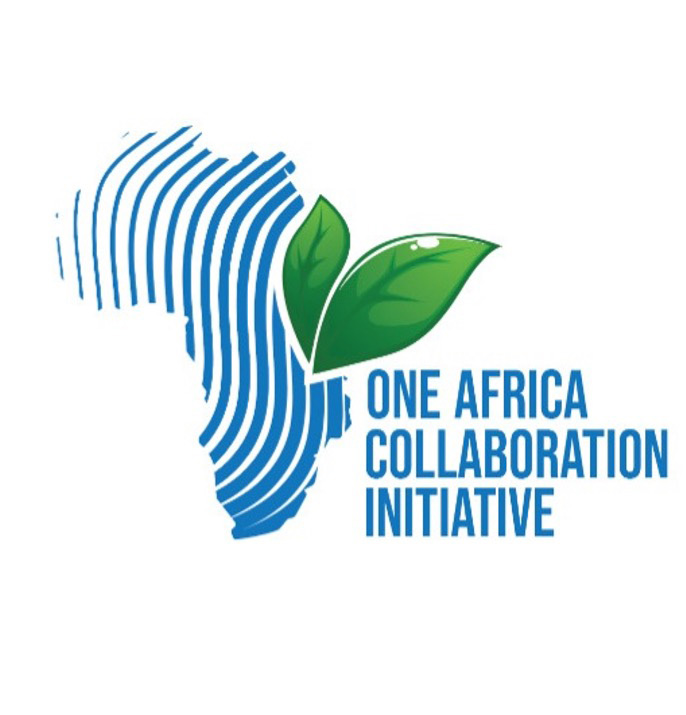 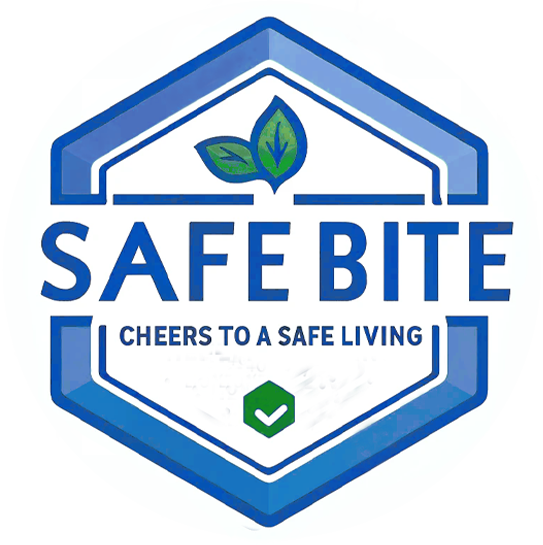 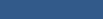 The One Africa Collaboration Initiative addresses the African Union's 2036 Agenda food safety goals by:
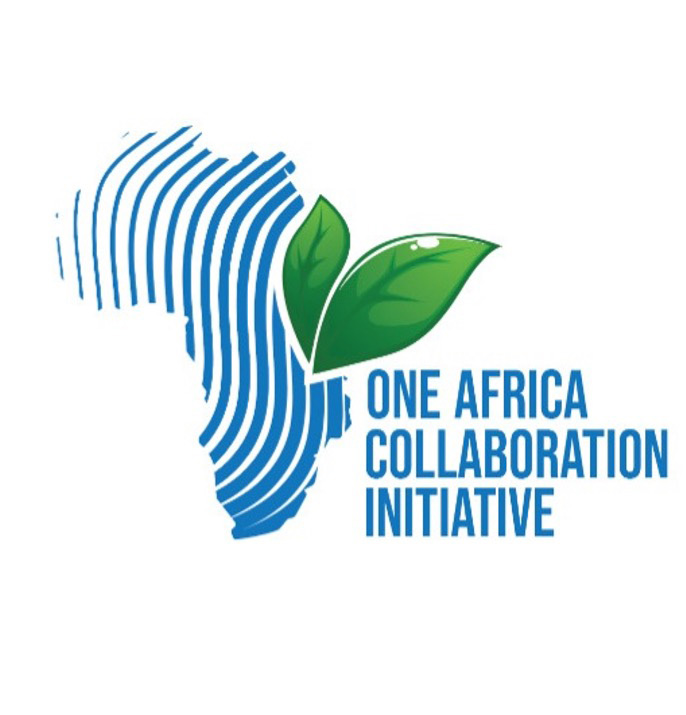 Promoting Public Health and Economic Growth: Improved food safety is linked to better public health outcomes and economic growth. By ensuring safer food, the initiative supports the AU's goals for improved health and well-being, as well as prosperous, inclusive, and sustainable economic development.

One Africa Collaboration Initiative: will help facilitate the achievement of all six of the African Union's long-term strategic objectives
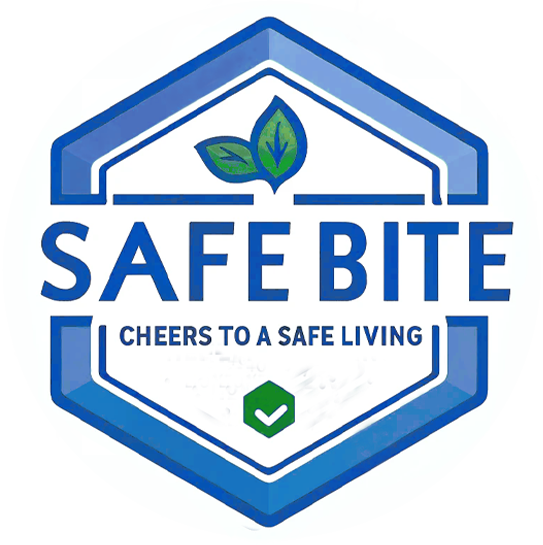 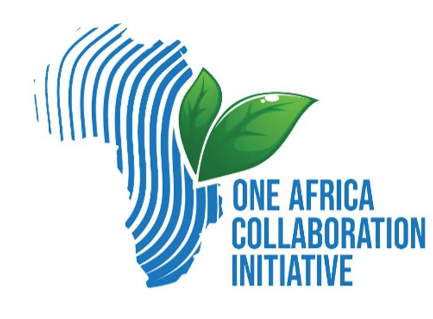 The Value Propositions Are Clear

Proven Success in Collaboration: Embrace a platform that has successfully united the diverse food safety systems across all 50 U.S. states, ensuring unparalleled cooperation and streamlined communication.

Tailored to National Needs: Benefit from a flexible and adaptable system that is customized to meet the unique cultural, regulatory, and systemic needs of each African nation.

Rapid Implementation and Growth: Fast-track your food safety advancements with our structured and scalable implementation, minimizing disruption and aligning with your strategic goals for immediate and long-term benefits.

Strategic Partnerships for Holistic Development: Join a partnership that transcends technology, providing comprehensive training and support, enhancing public health infrastructure, and promoting economic resilience.
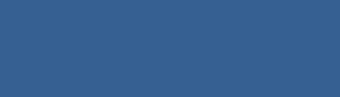 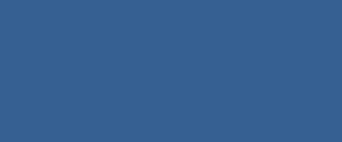 Collaboration
Opportunities 
Realized
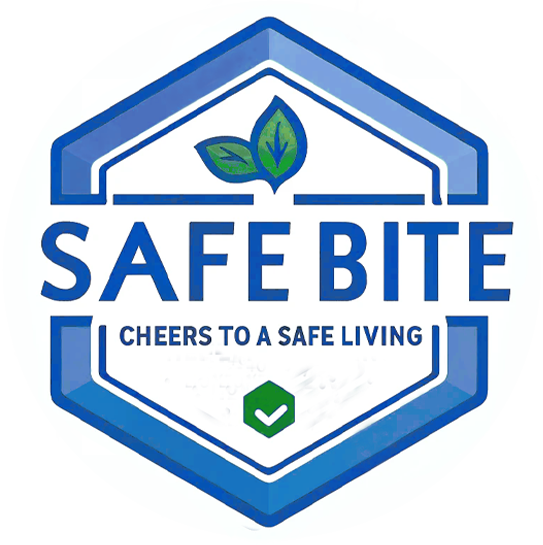 28
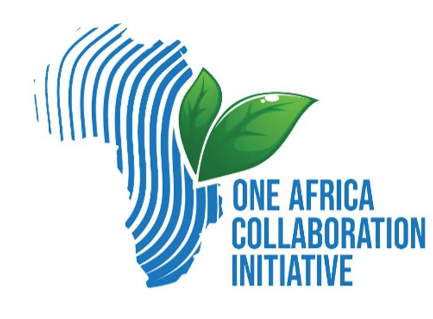 The Path Forward

Africa is at a pivotal moment, ready to harness a proven solution for food safety. GovSuite is that solution.

The choice is transformative, promising a leap in food safety development and political navigation.
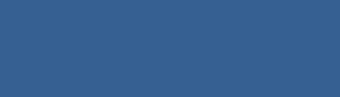 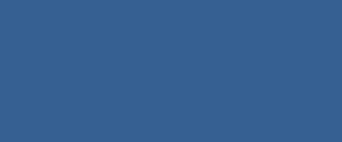 Joining Forces for a Safer Tomorrow

We are inviting Africa's decision-makers to partner with us, drawing on our legacy to fast-track the continent's food safety goals.

Together, we can turn the vision of a safe, healthy food supply into reality.
Africa’s 
Call To Action
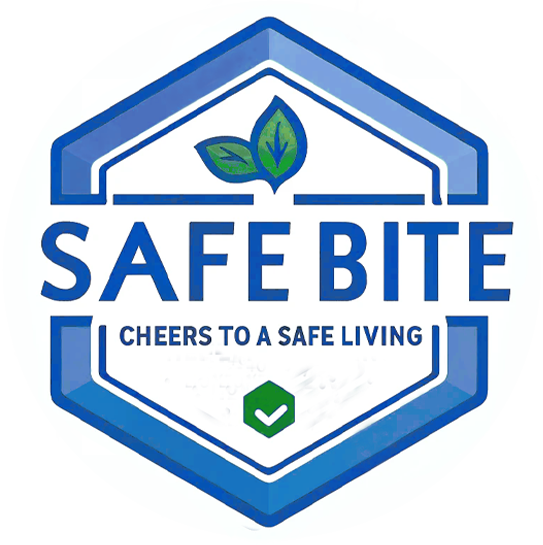 29
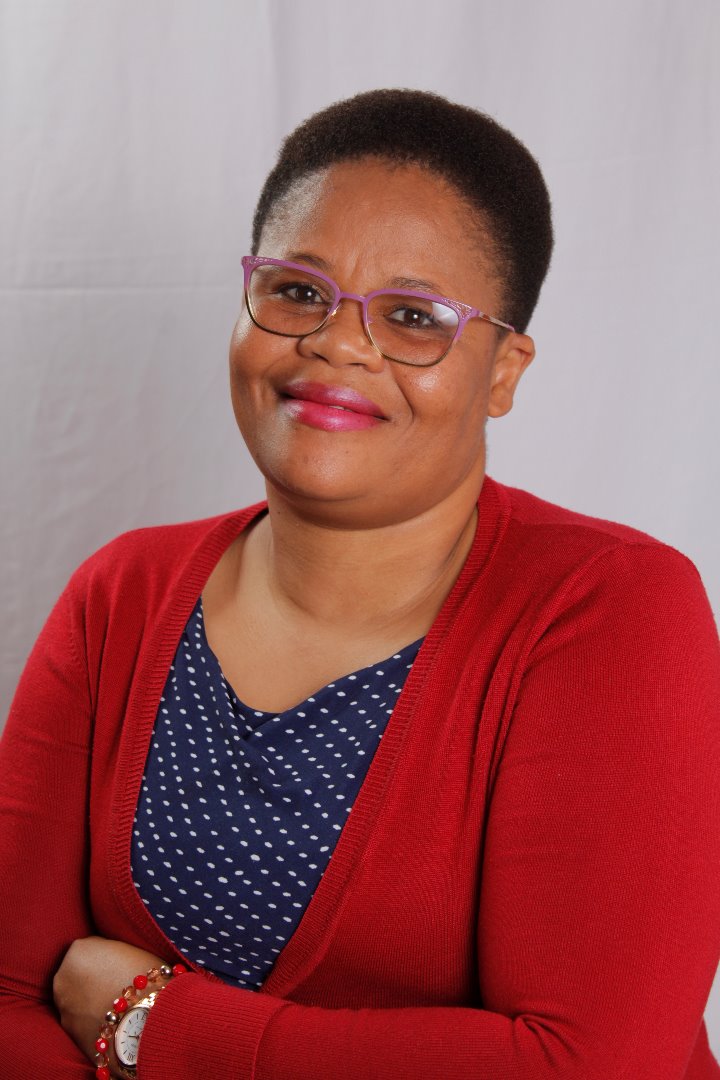 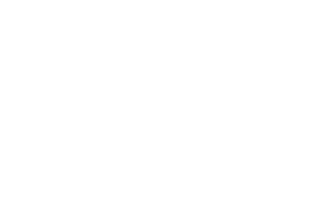 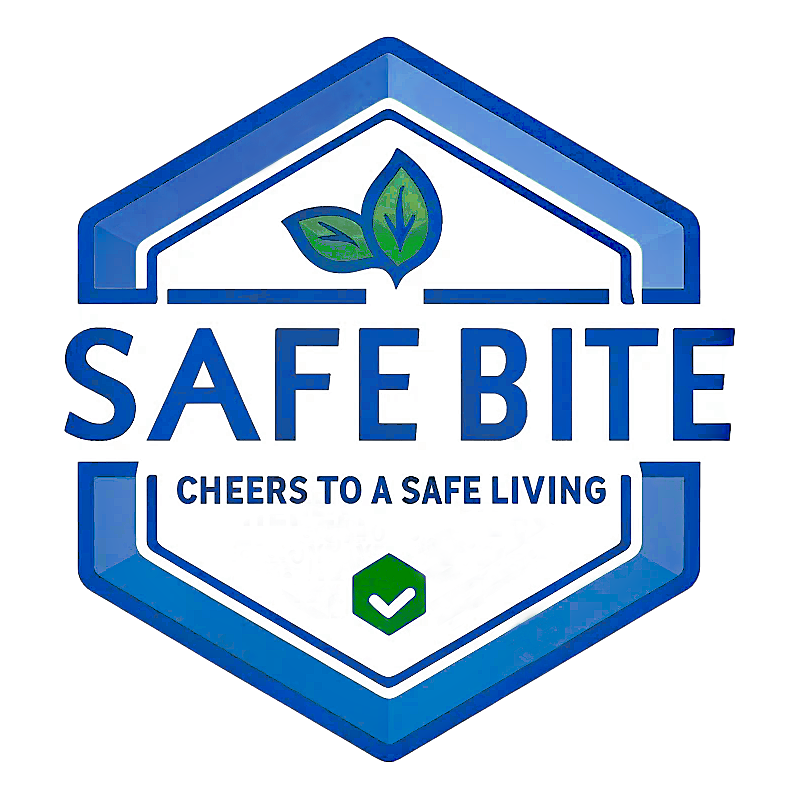 For More Information Contact

KGALALETSO MOTHOOAGAE 

Local Representative, SafeBite Consulting
Call: +267 72 456 607
Email: kgalaletso@safebiteconsulting.com
Learn More About
One Africa Collaboration Initiative
William Krueger

Vice President Business Development
Datastream Connexion

+1813 743 0326
Email: wkrueger@dscxn.com
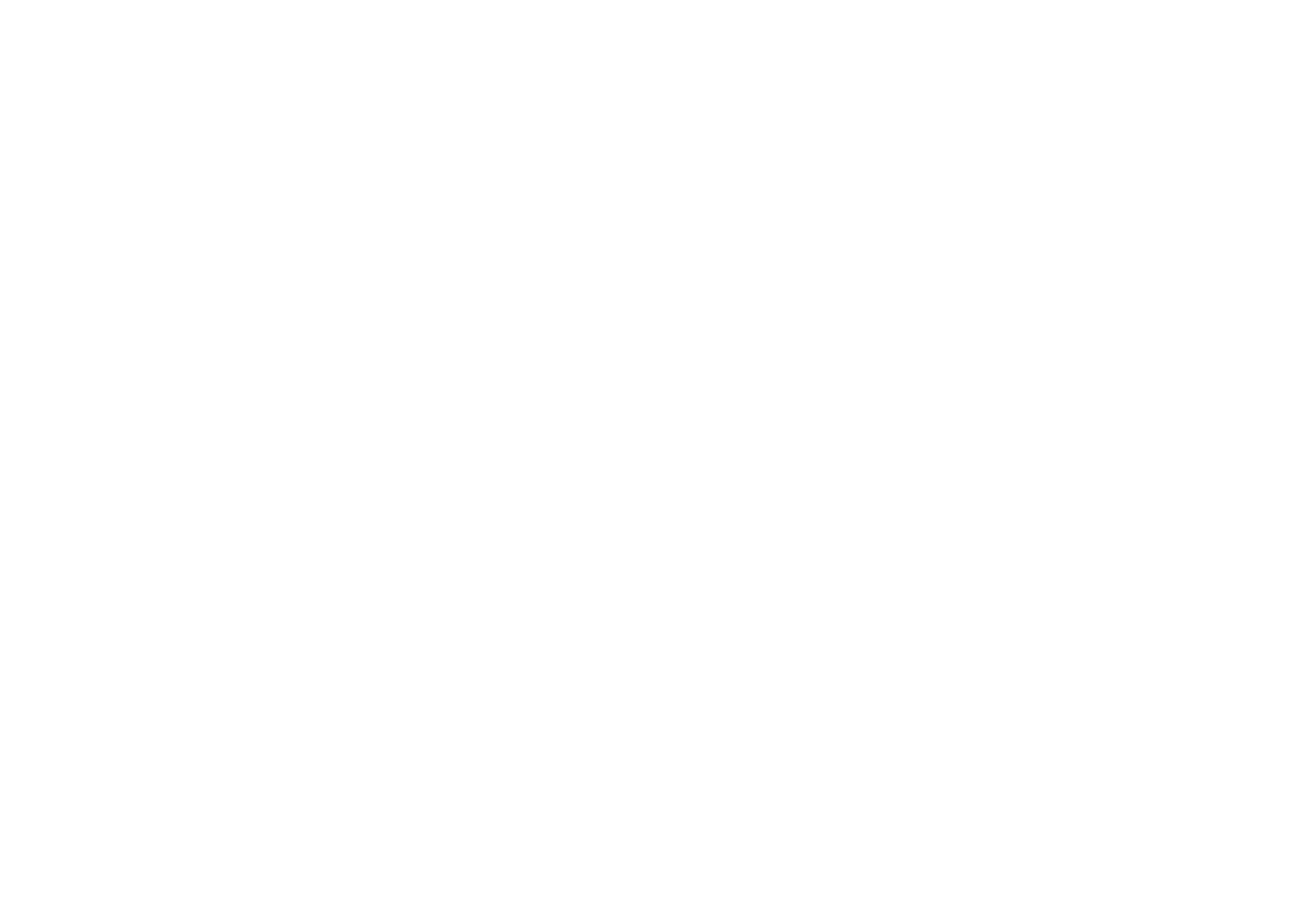 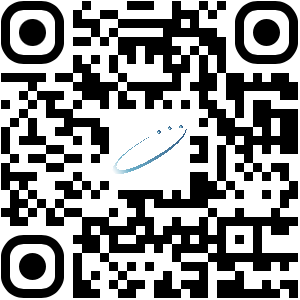